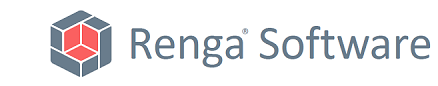 Компания Renga Software – это  совместное предприятие 
компании АСКОН и фирмы «1С». Сайт: www.rengabim.com
Российская фирма, занимающаяся разработкой, изданием и поддержкой компьютерных программ, баз данных делового и домашнего назначения, а также компьютерных игр.
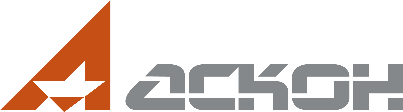 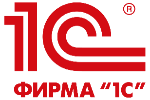 Крупнейший российский разработчик программного обеспечения и интегратор в сфере автоматизации проектной и производственной деятельности.
Неизбежность перемен
1 ИЮЛЯ 2024 — ТИМ обязателен
Перемены могут быть формальные, но мы пропагандируем позитивные изменения от перехода.
Экономический эффект
Для ЖК комфорт класса сравнение по показателям «с» и «без» применения BIM: (по данным Bonava, анализ PwC)
2%
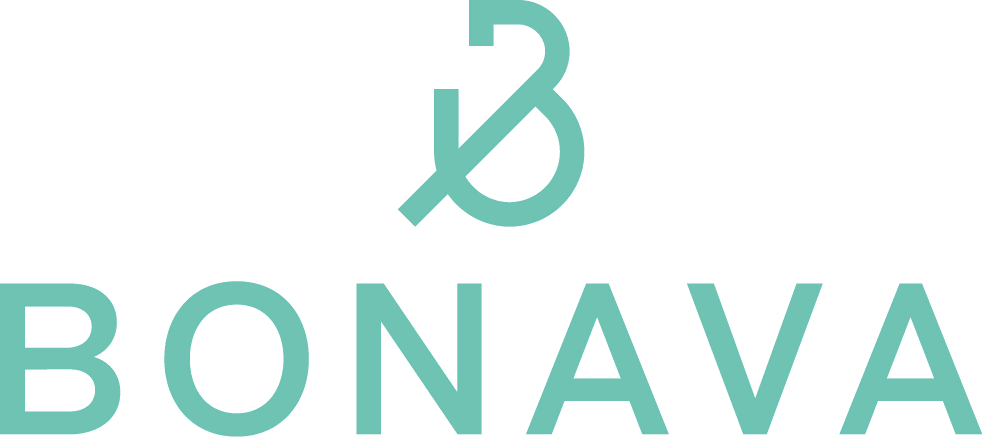 Сокращение затрат

Сокращение сроков

Сокращение ошибок в ПД
10%
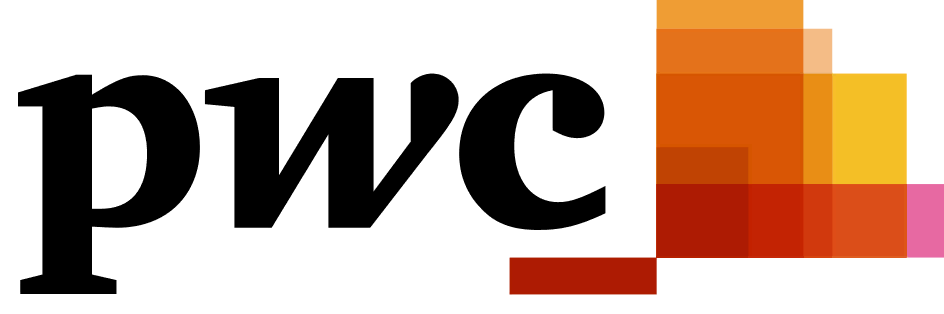 10%
© PricewaterhouseCoopers  - PropTech в России: Обзор практики применения BIM-технологий и инновационных решений в области проектирования, Апрель 2020 г.
Лидеры используют BIM
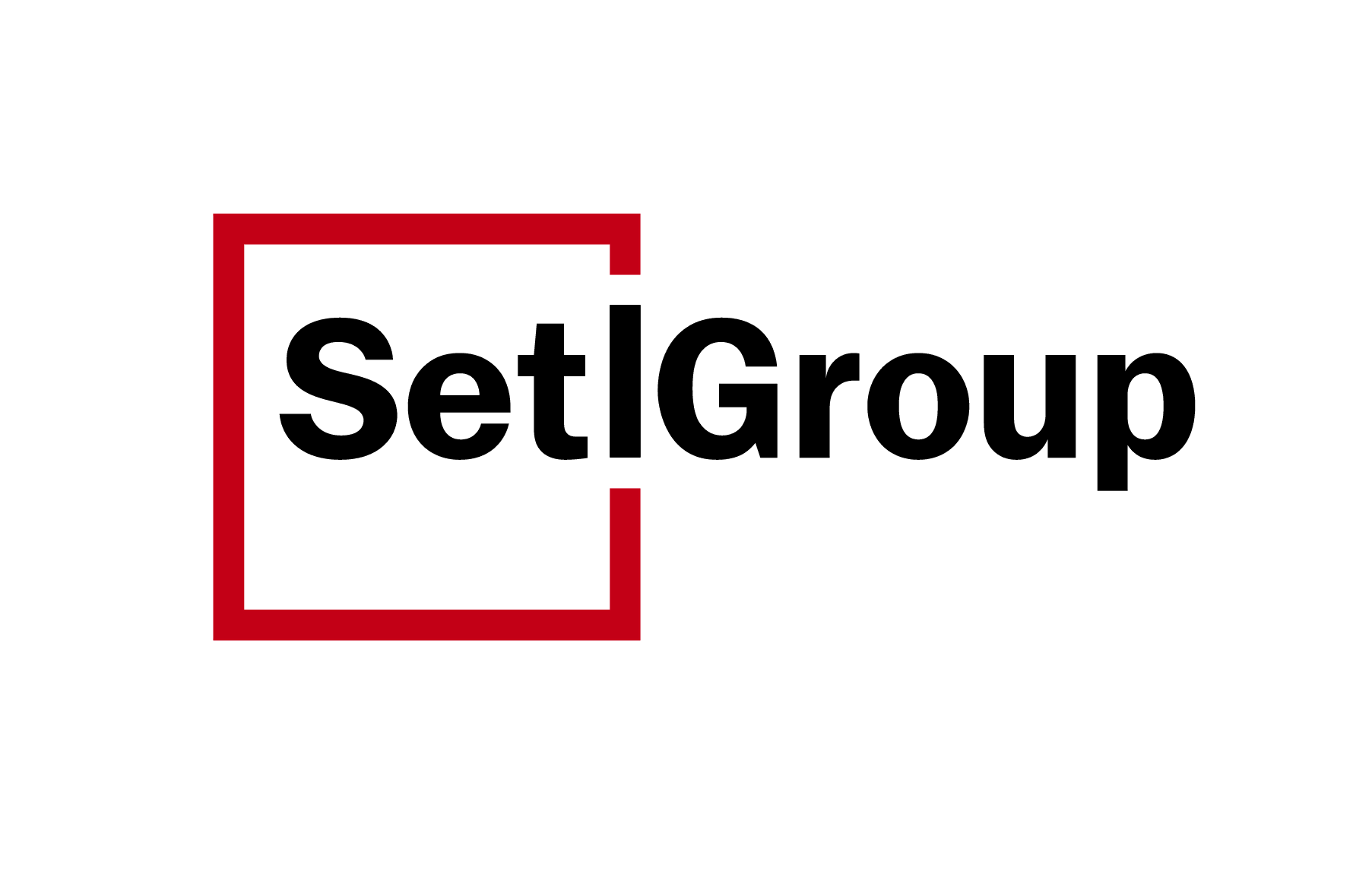 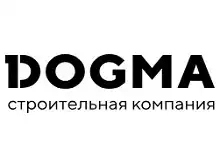 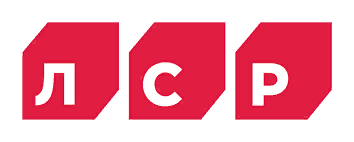 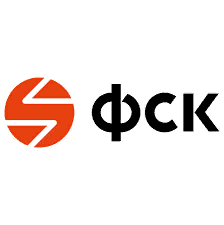 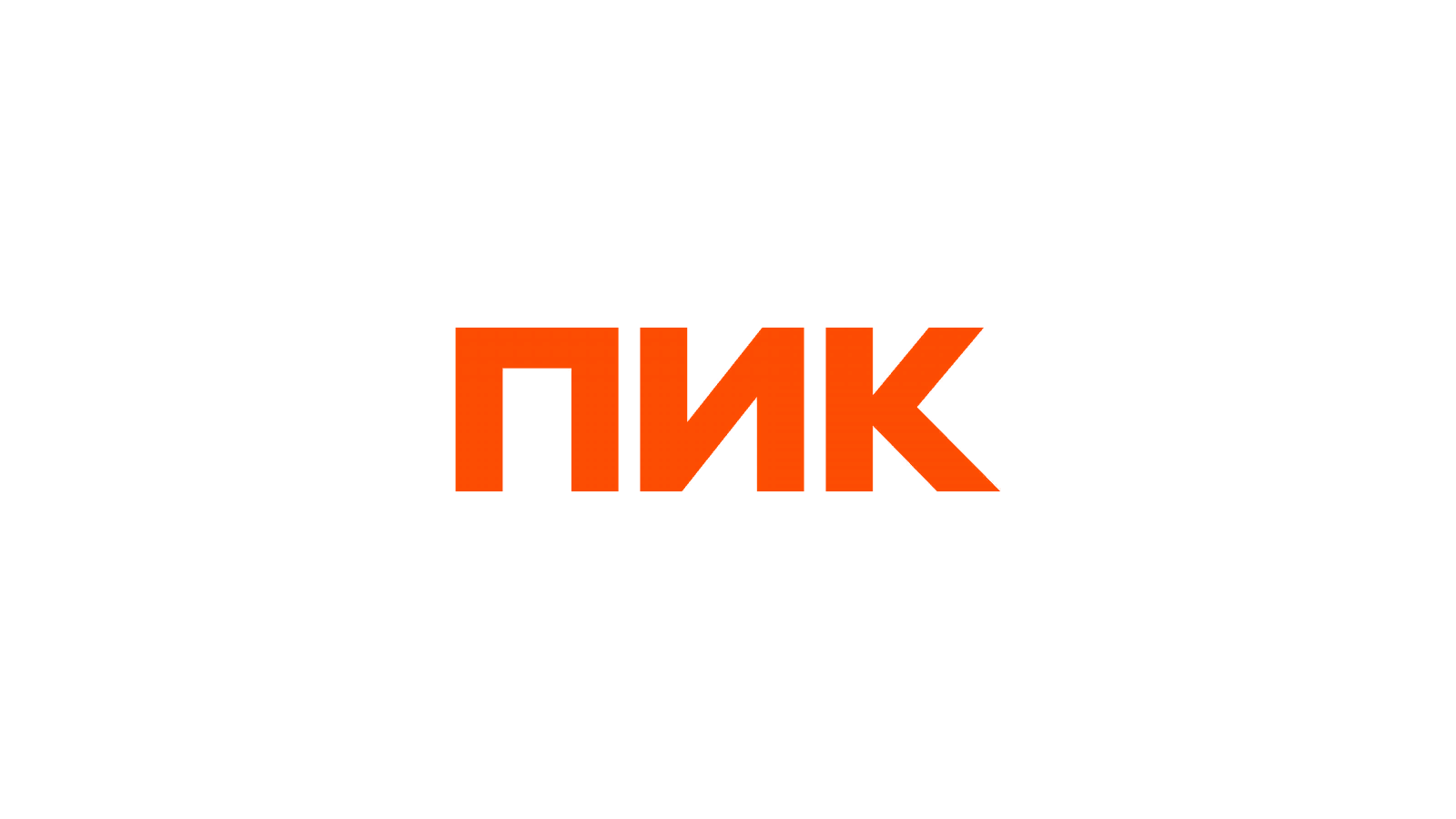 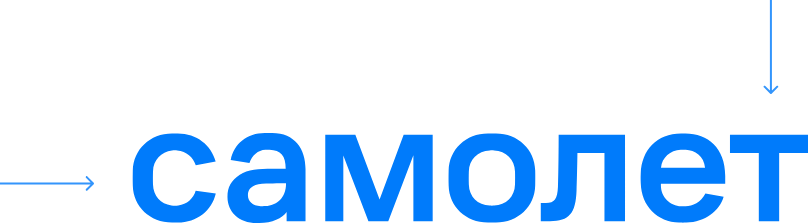 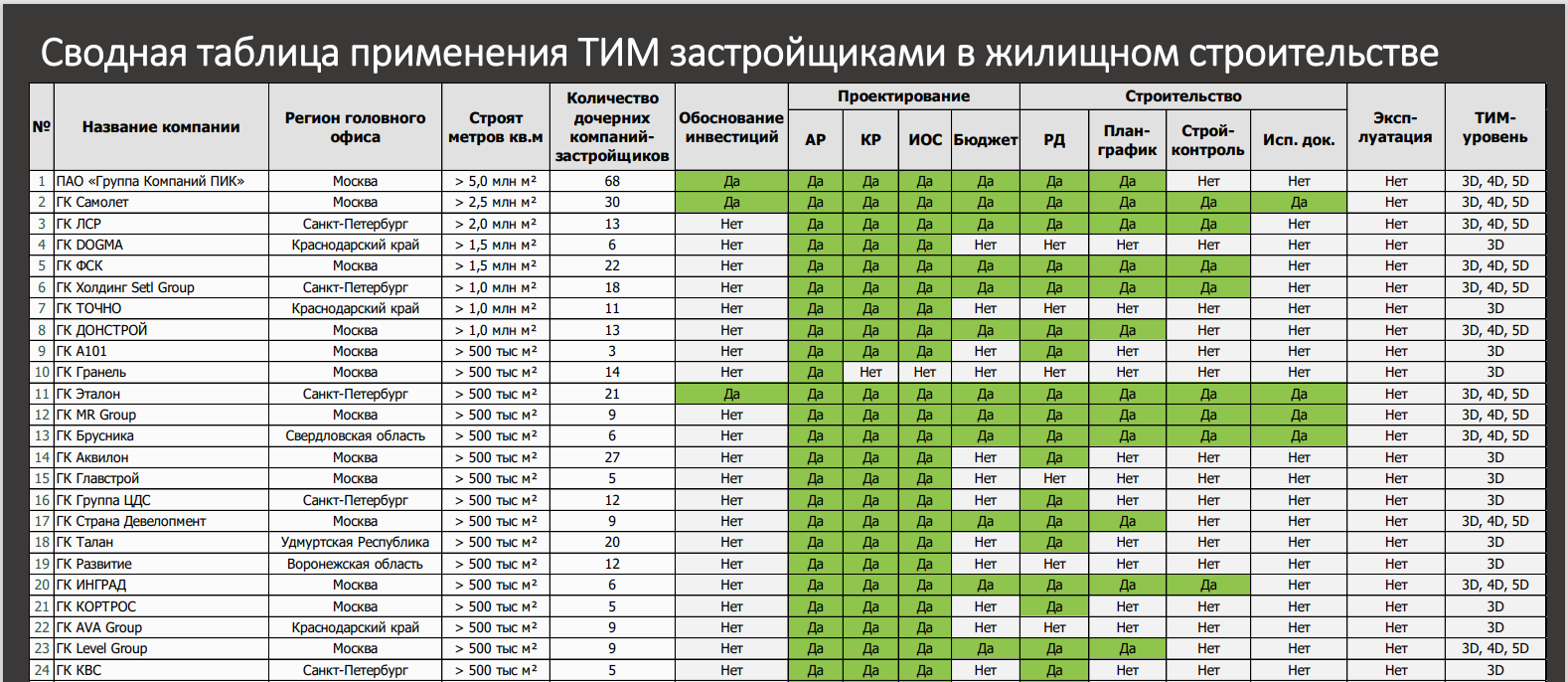 (С) ДОМ.РФ Уровень применения ТИМ застройщиками РФ при строительстве объектов жилого назначения  на 11.07.2023
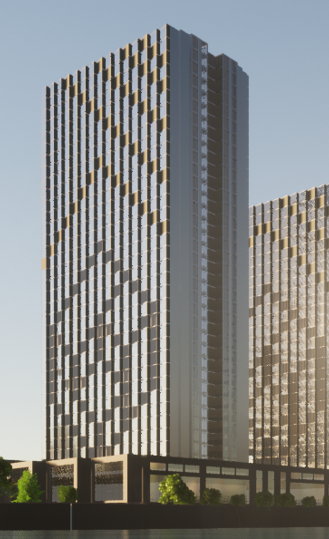 ТИМ помогает зарабатывать
Оптимизация технико-экономических параметров проекта
Точное прогнозирование и контроль затрат и сроков проекта 
Ускорение разработки и реализации проектов
Прозрачность для снижения ставки кредитования
Проектировщик работает в Renga
Выгоду получает застройщик
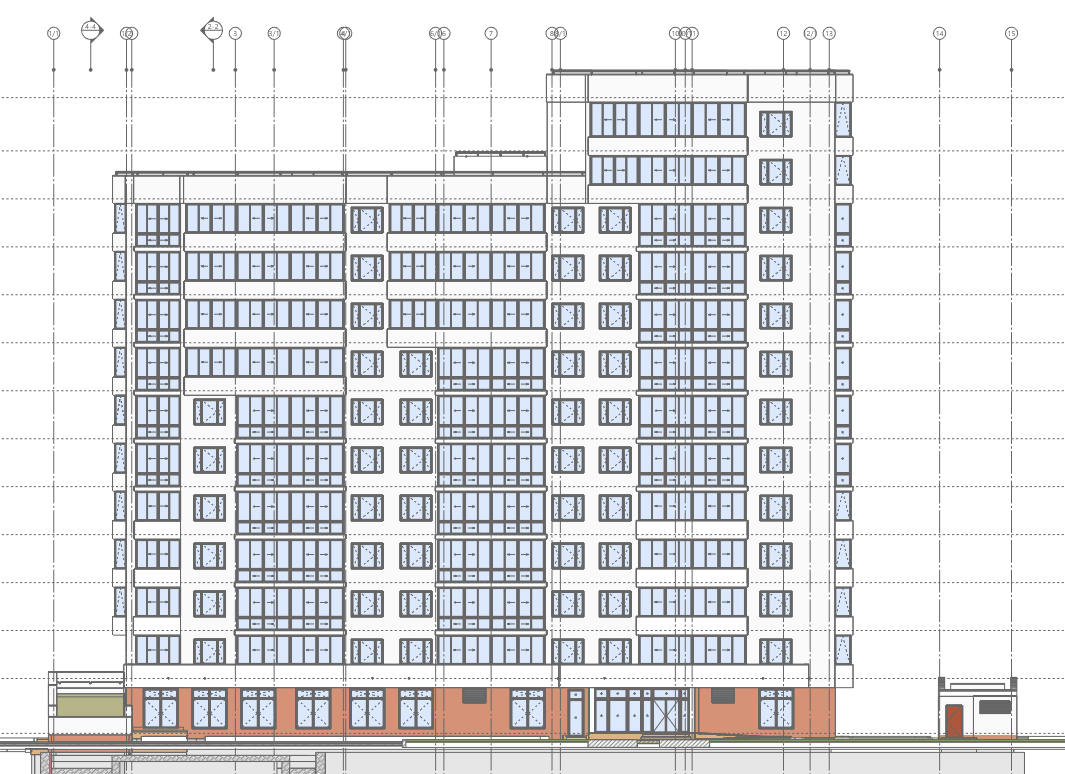 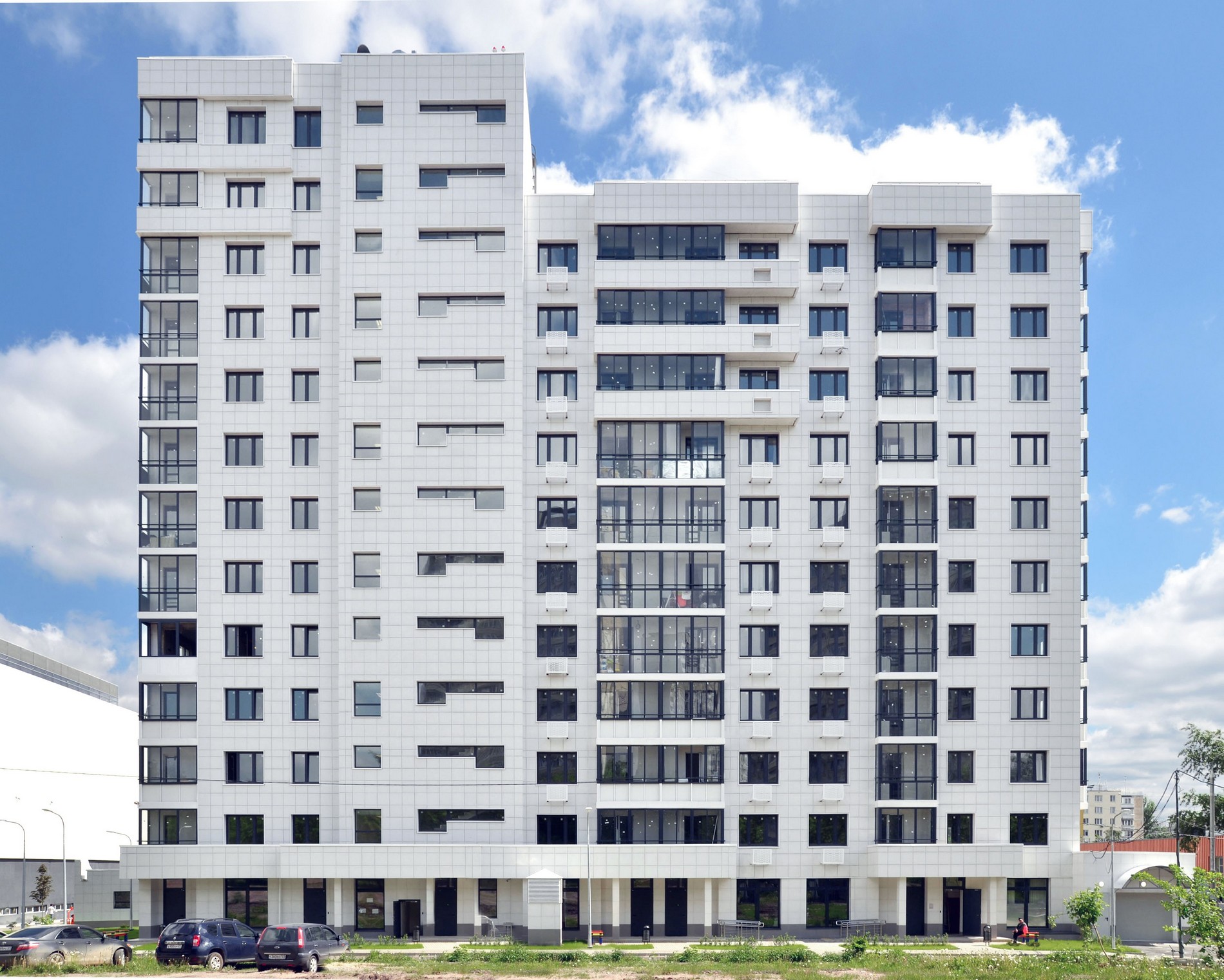 © АО «ЦНИИЭПгражданстрой». Проект многоэтажного жилого дома из монолитного железобетона
Опыт использования Renga
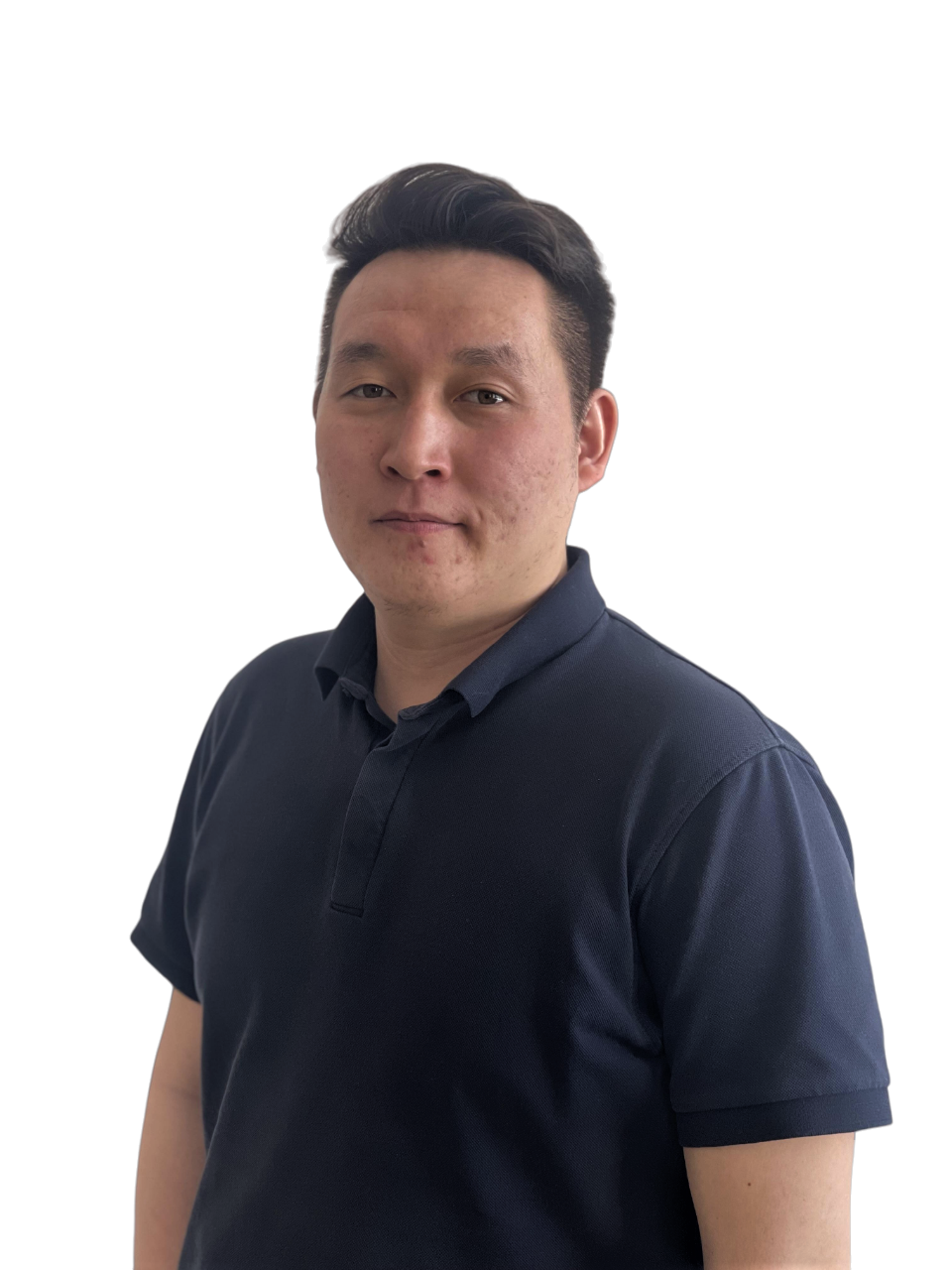 Проверка с помощью BIM-моделирования в Renga документации, выполненной в 2D, выявила 30 критических ошибок, которые на стройплощадке привели бы к:
Удорожанию СМР на  8,6 млн. руб.
Удорожание с учетом логистики на 15-20% от сводной сметной стоимости
Задержка строительства на 180 дней
Скрябин Алексейтехнический директорООО «БИМТЕХНЕТ», г. Якутск
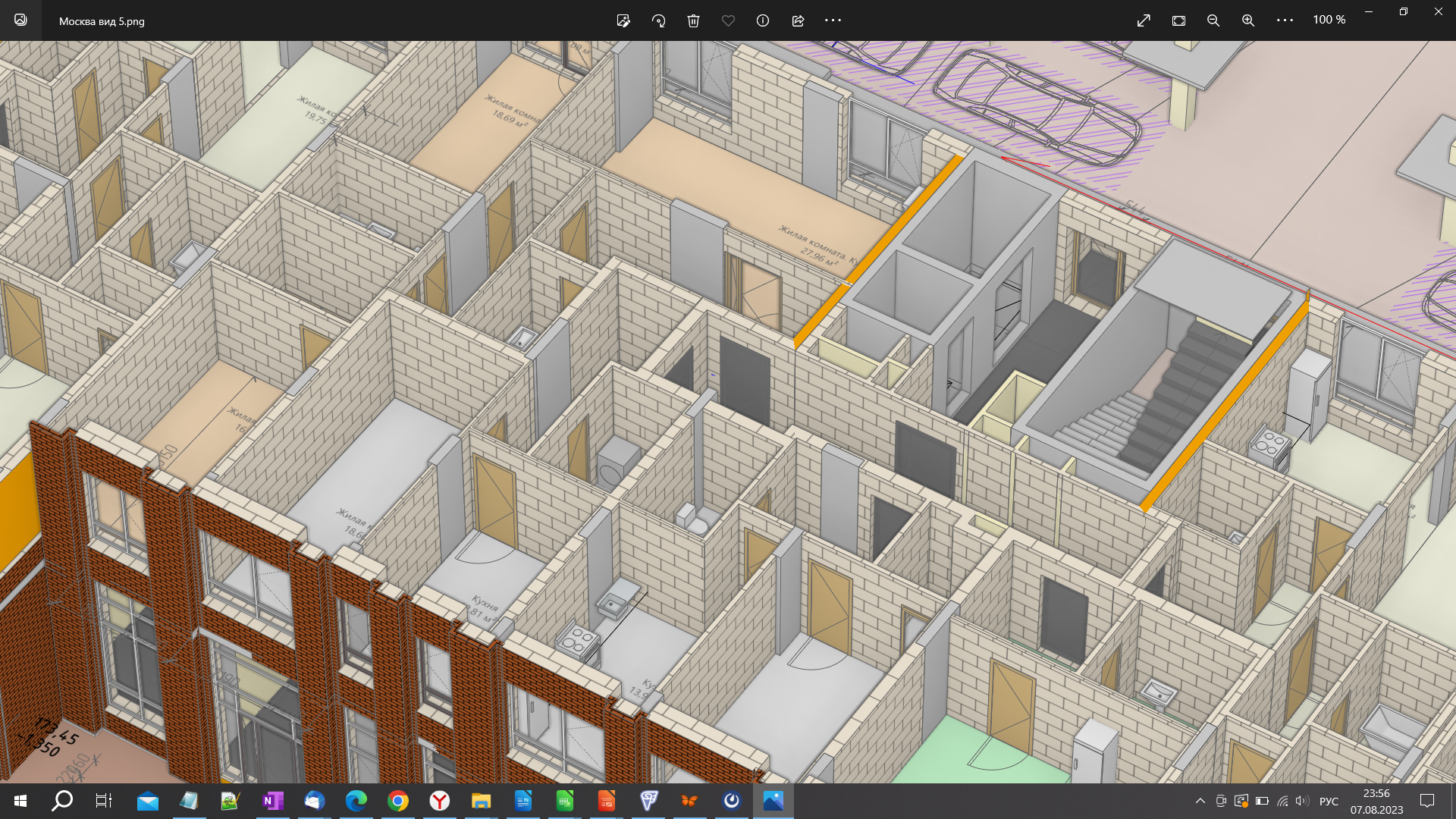 Снижение ошибок в проектной документации
Согласованные между собой разделы 
Автоматизированный контроль наиболее болезненных участков проекта («забытые» или лишние объекты, проектные нормы, заполненные атрибуты»)
Наглядность проектных решений для всех участников
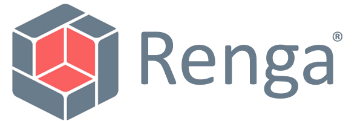 ЦИМ И ЖЦ ЗДАНИЯ
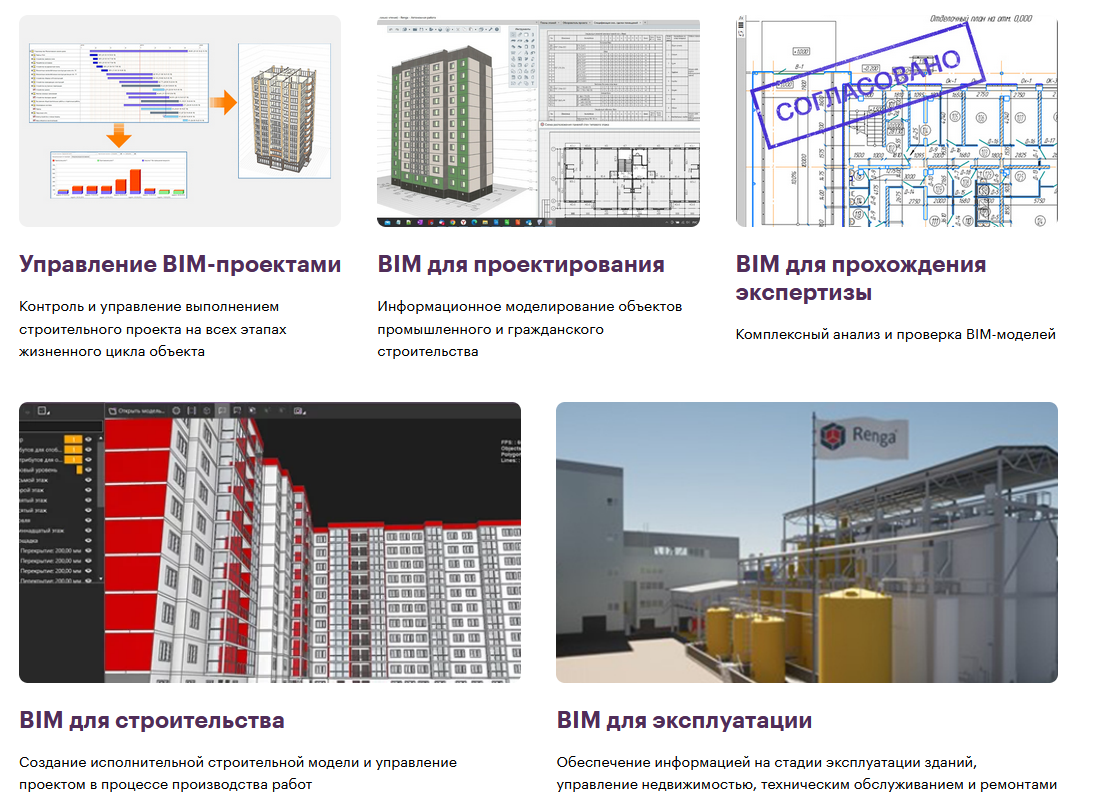 Проектирование
Экспертиза
Строительство
Эксплуатация
Cнос
RENGA + 1C: УПРАВЛЕНИЕ ЖЦ ОКС
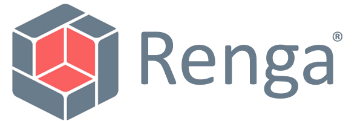 ЦИМ И ЖЦ ЗДАНИЯ
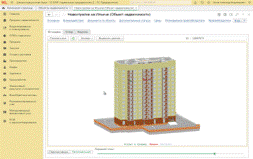 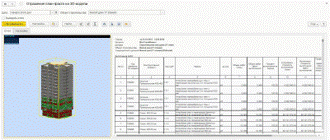 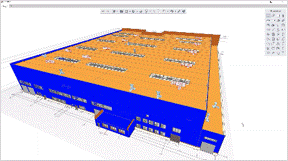 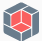 Проектирование
Renga
Продажа
1C:Риэлтор. Управление продажами недвижимости. Модуль для 1С:ERP
1С:CRM
Строительство
1C:ERP Управление строительной организацией
1С:Смета
Dacon 
1С:Документооборот
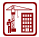 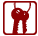 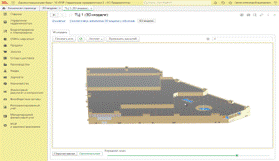 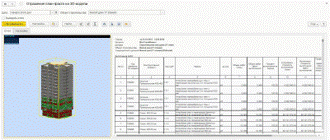 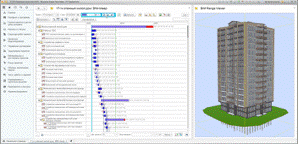 Эксплуатация
1C:Аренда и управление недвижимостью. Модуль для 1С:ERP
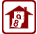 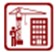 Снос
1C:ERP Управление строительной организацией
1С:Смета
Dacon
Инвестиции
1C:РМ Управление проектами. Модуль для 1С:ERP
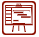 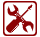 1С:ТОИР Управление ремонтами и обслуживанием оборудования КОРП
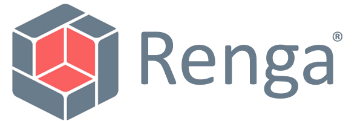 Цифровая информационная модель здания в Renga
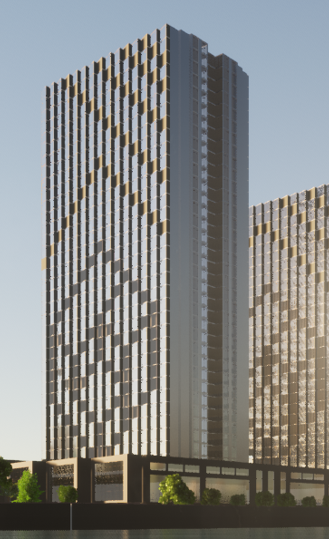 Трехмерное представление здания с информацией по каждому объекту модели
Одна модель для разделов: АР, АС, КР, КЖ, КЖИ  КМ, КД, ИОС, ВК, ОВиК, ЭОМ, ЭС, СС
Обширные BIM-каталоги от производителей оборудования и материалов
Интеграция с другими системами (расчеты, сметы, визуализация и т.д.). Открытый API
Быстрый переход в BIM
Поддержка и обучение.
АРХИТЕКТУРНОЕ ПРОЕКТИРОВАНИЕ
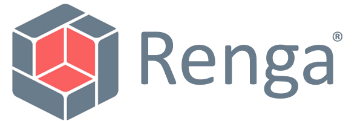 ОТ КОНЦЕПЦИИ ДО РЕАЛИЗАЦИИ
Создание архитектурной концепции
Быстрое параметрическое моделирование
Автоматизация получения чертежей и спецификаций
Подача проекта заказчику
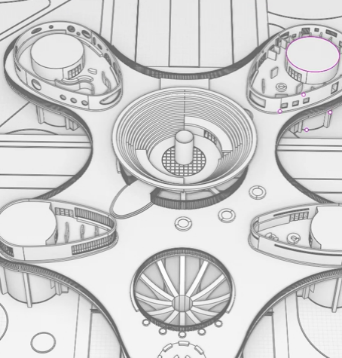 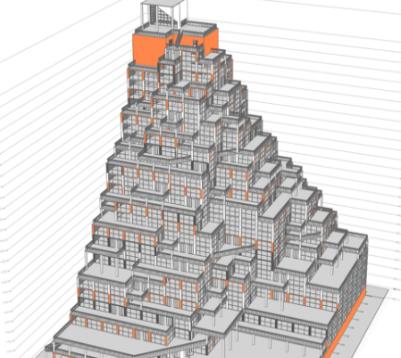 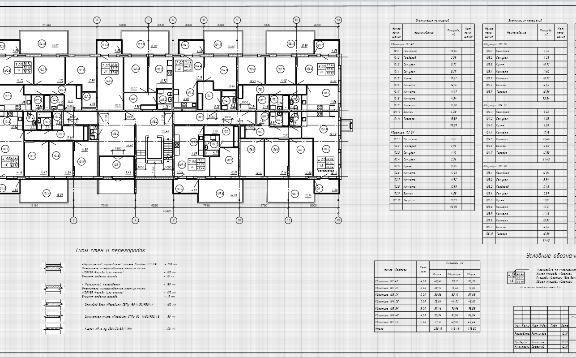 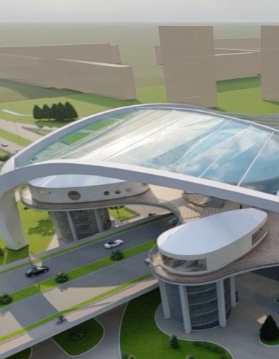 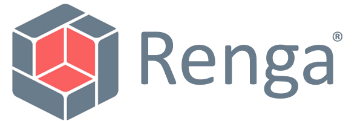 ПРОЕКТИРОВАНИЕ НЕСУЩИХ КОНСТРУКЦИЙ
РАЗРАБОТКА КОНСТРУКЦИЙ ЛЮБОЙ СЛОЖНОСТИ
Монолитные железобетонные конструкции
Сборные железобетонные конструкции
Деревянные конструкции
Металлические конструкции
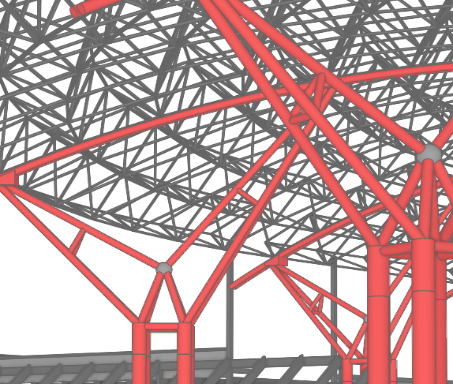 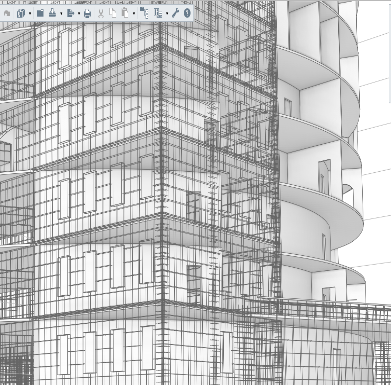 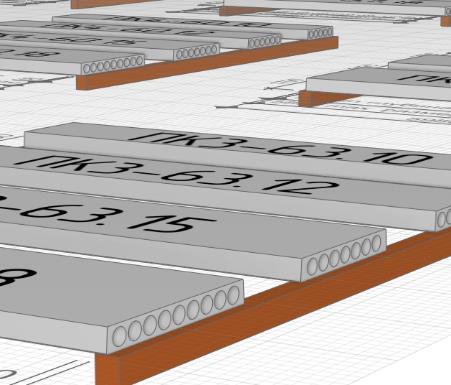 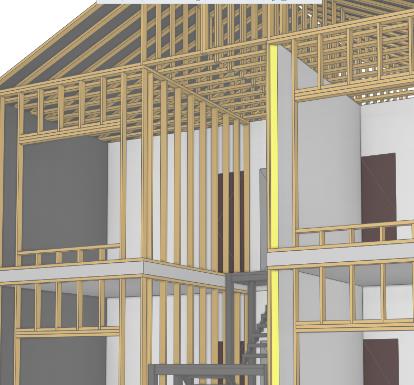 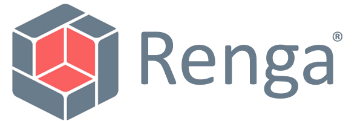 ПРОЕКТИРОВАНИЕ ВНУТРЕННИХ СЕТЕЙ
АВТОМАТИЧЕСКАЯ ТРАССИРОВКА
Воздуховодные системы
Трубопроводные системы
Электрические системы
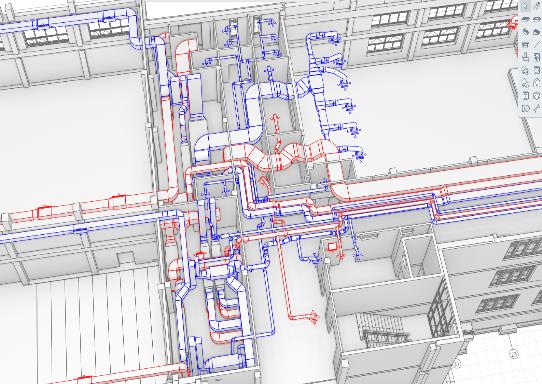 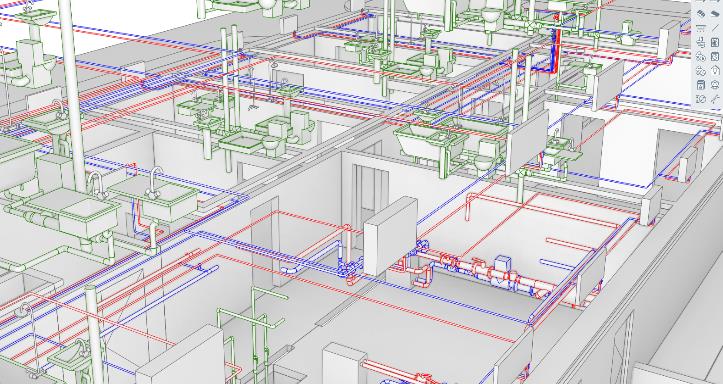 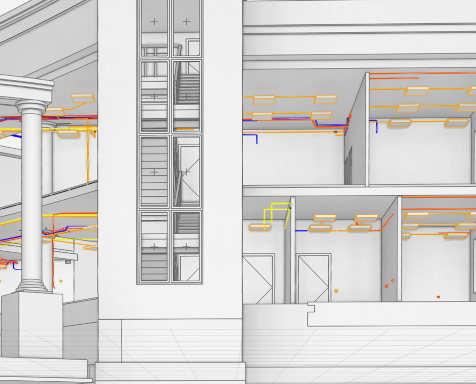 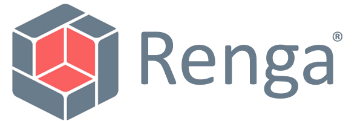 СОВМЕСТНАЯ РАБОТА В РЕЖИМЕ РЕАЛЬНОГО ВРЕМЕНИ
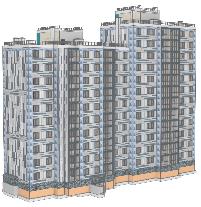 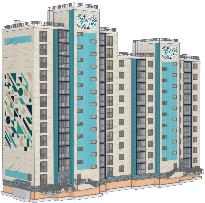 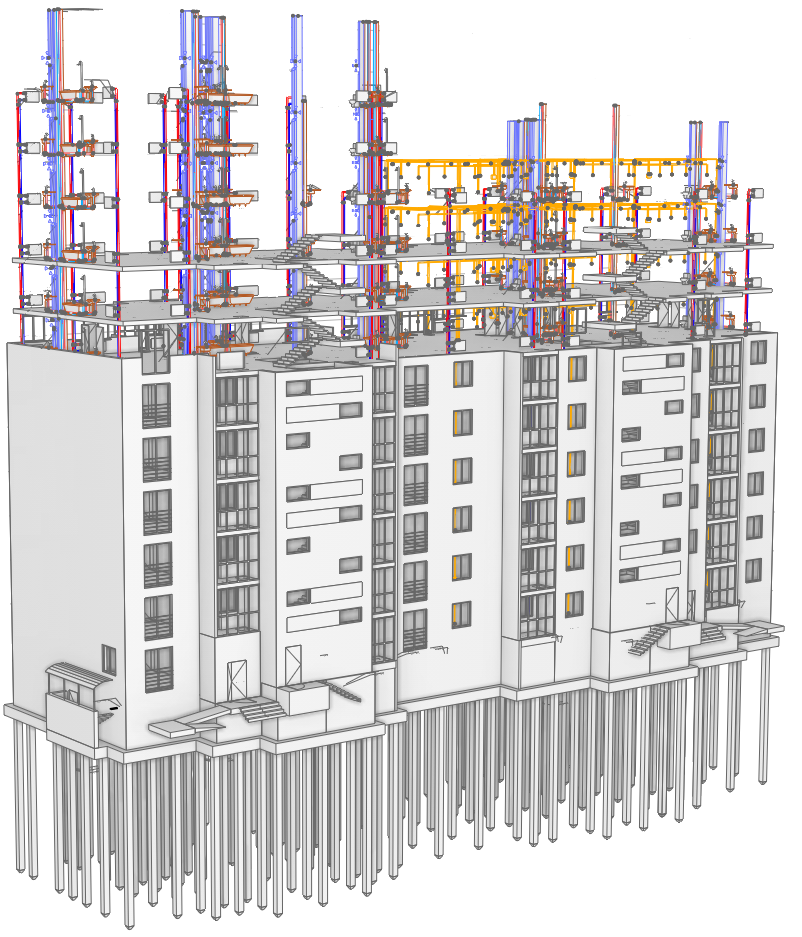 Архитектура
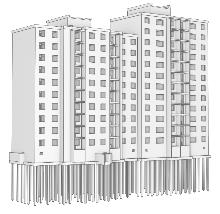 Конструкции
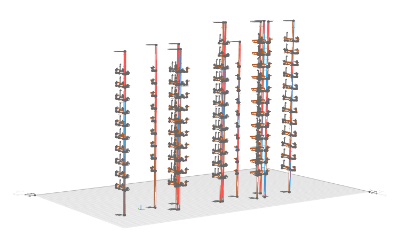 ВК
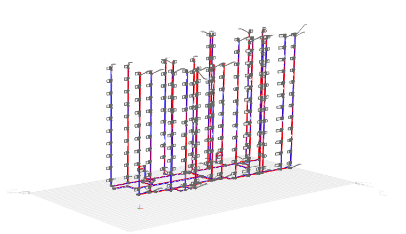 Все разделы в одной модели
ОВиК
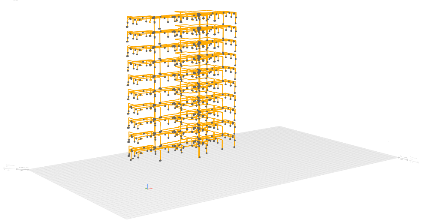 Электроснабжение и слаботочные сети
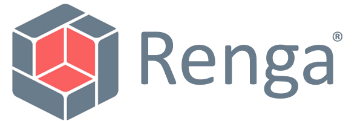 ЧЕРТЕЖИ И ОТЧЕТЫ НА ОСНОВЕ ЦИМ
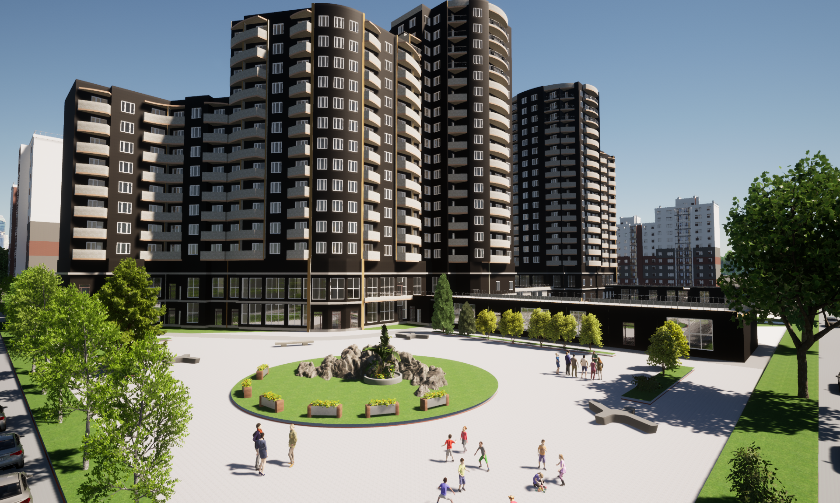 Планировки, интерьеры, экстерьеры, фасады
Аксонометрические схемы, узлы, деталировки инженерных сетей
Спецификации, ведомости, квартирографии
Чертежи разного уровня детализации в соответствии с ГОСТ
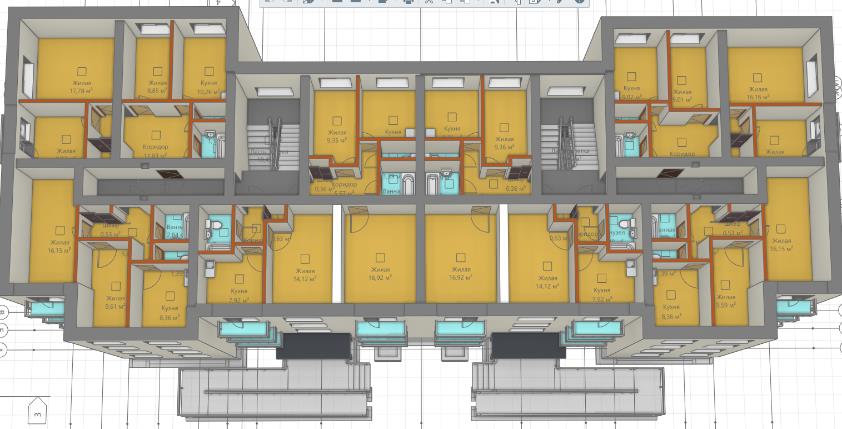 Автоматические спецификации безошибочны и меняются вместе с моделью
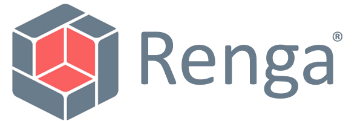 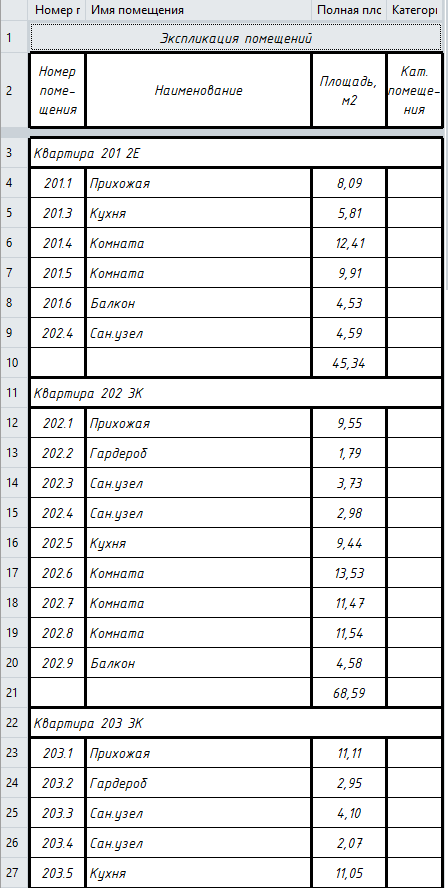 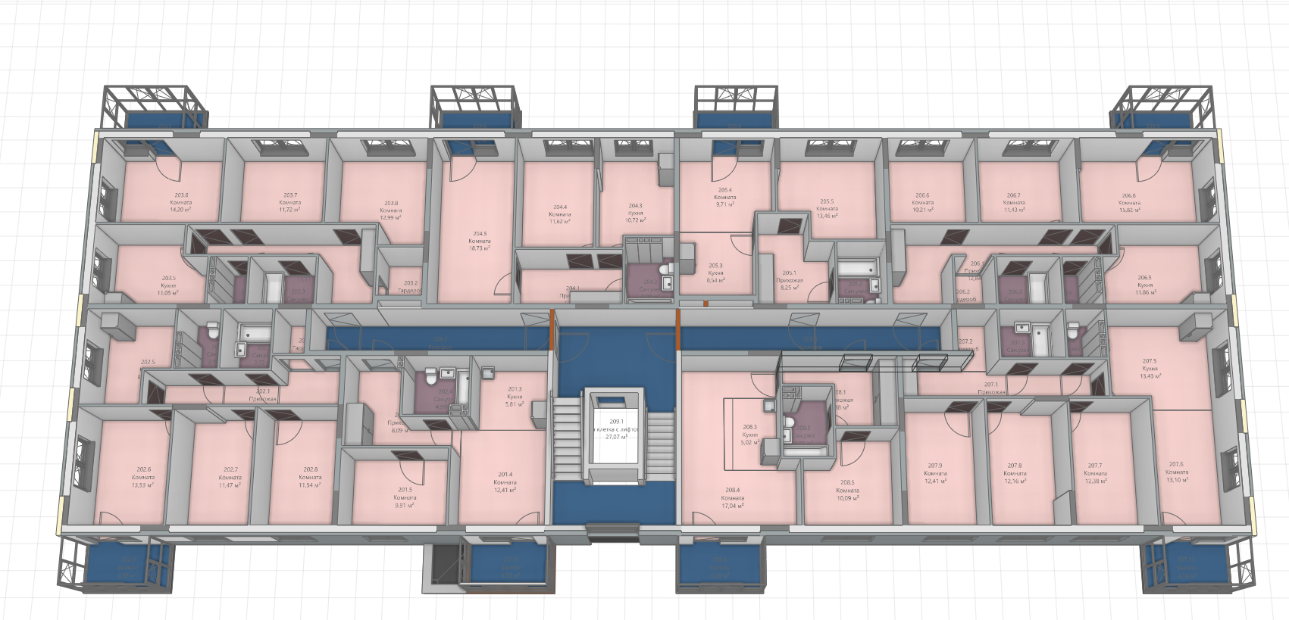 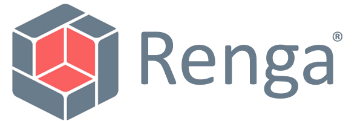 Фасады, планы и разрезы создаются автоматически
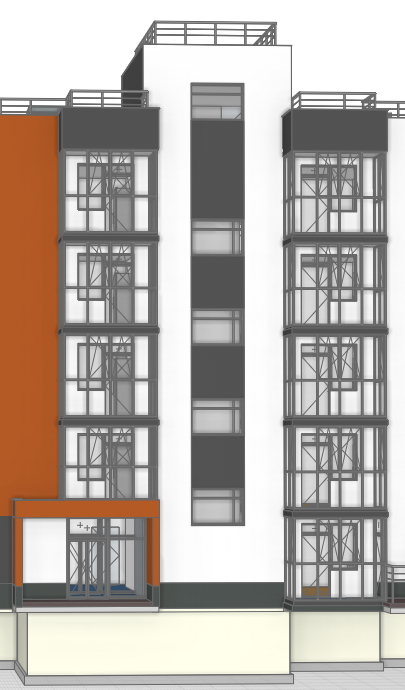 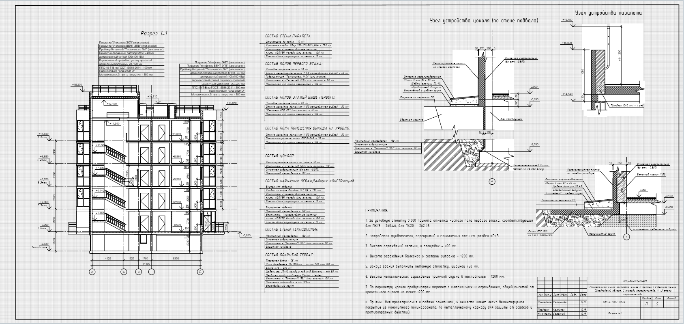 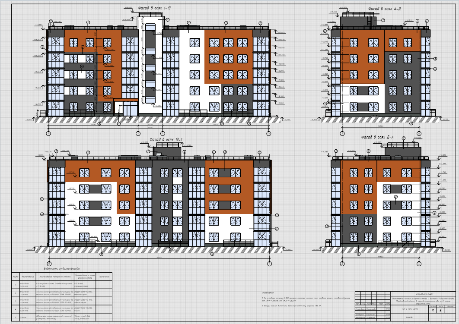 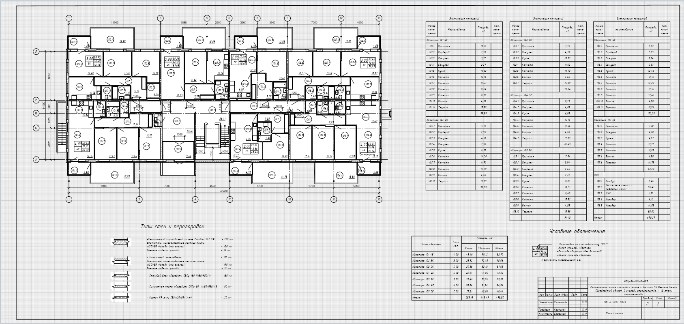 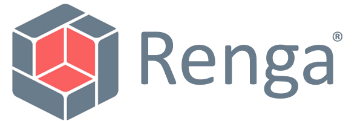 СМЕТНЫЕ РАСЧЕТЫ
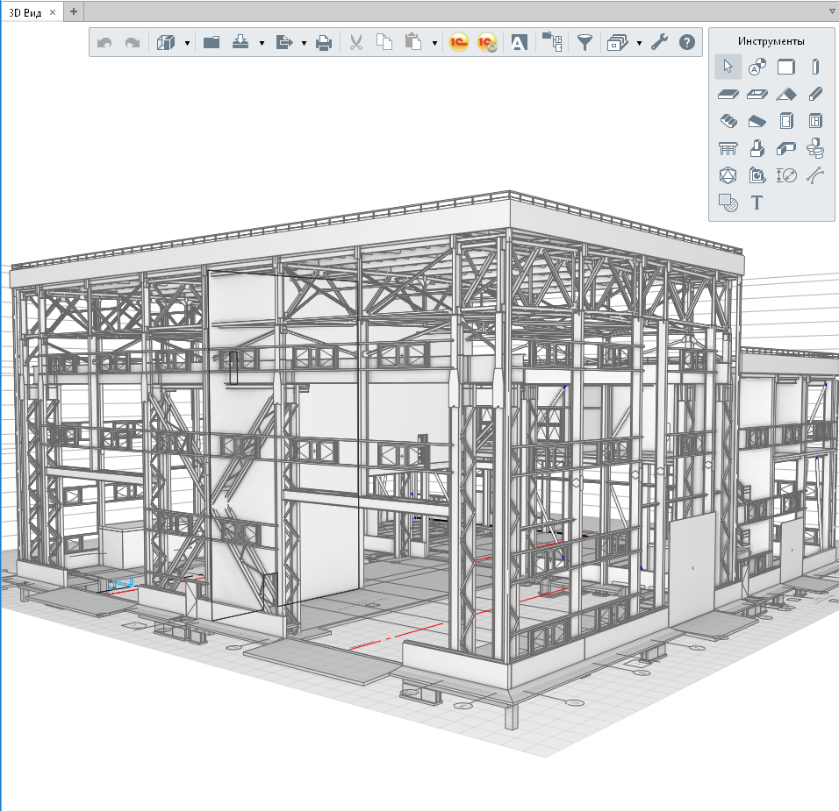 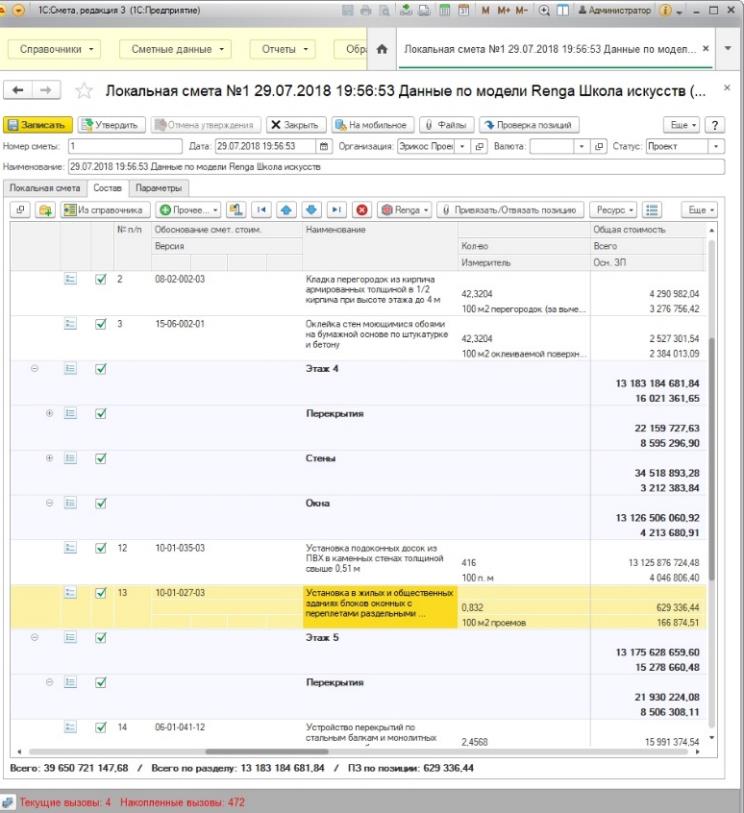 1С:Смета 3
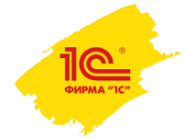 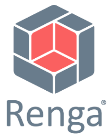 ПОДГОТОВКА МОДЕЛИ К ЭКСПЕРТИЗЕЛУЧШИЙ ЭКСПОРТ/ИМПОРТ IFC4
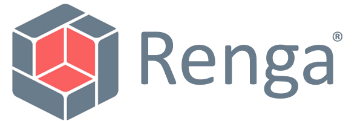 Наполнение любыми атрибутами проектной модели
Настраиваемый экспорт IFC 4
Маппирование (Mapping) свойств
Регулярная апробация решенийна пилотных проектах для различных экспертиз
Стена в IFC
ГГЭ, МГЭ, СПб ГАУ «ЦГЭ», ГАУ СО «Управление государственной экспертизы»
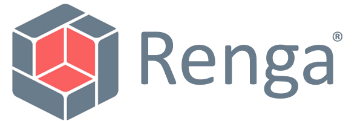 ШАБЛОН ПРОЕКТА ДЛЯ ЭКСПЕРТИЗЫ
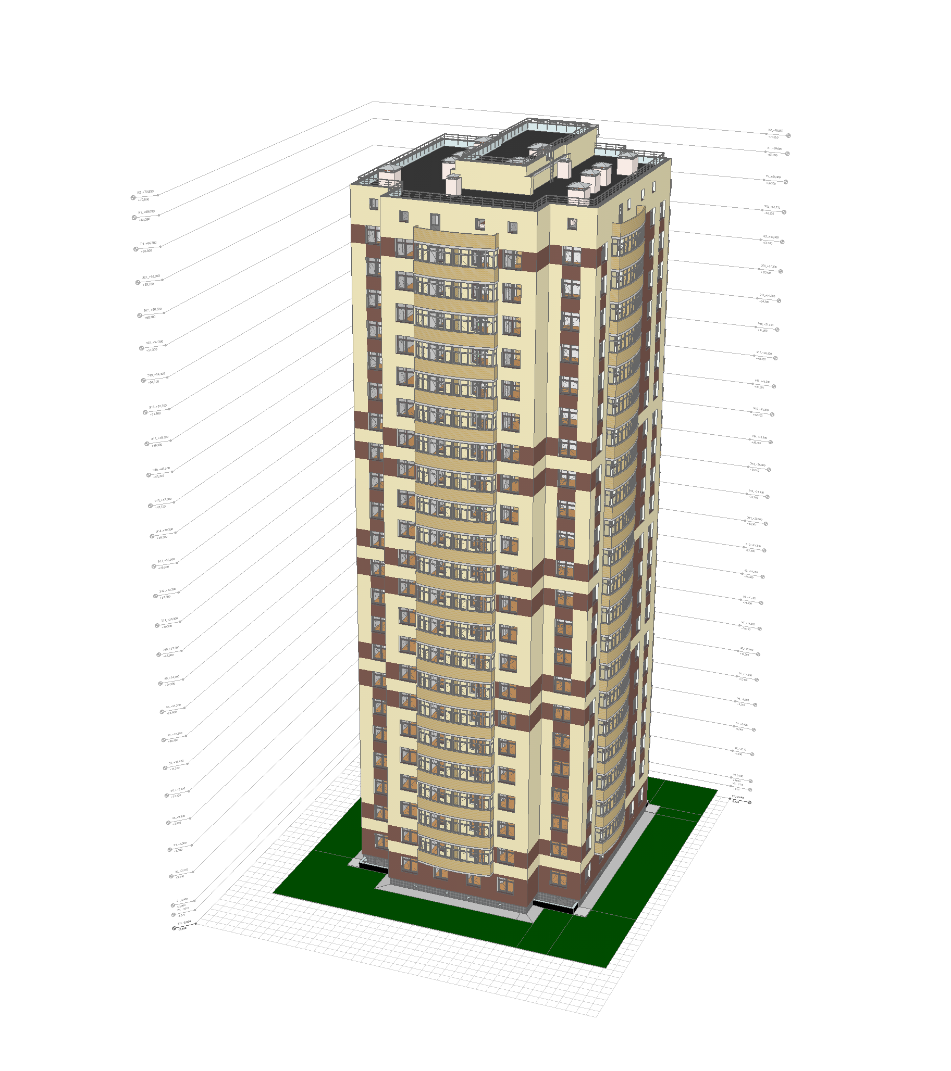 ЭКСПЕРТИЗА BIM-МОДЕЛИ
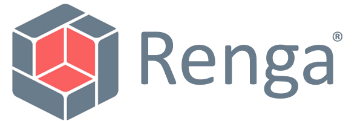 ЭКСПЕРТИЗА
АНАЛИЗ ОБЪЕКТОВ МОДЕЛИ RENGA В СОД PILOT-BIM
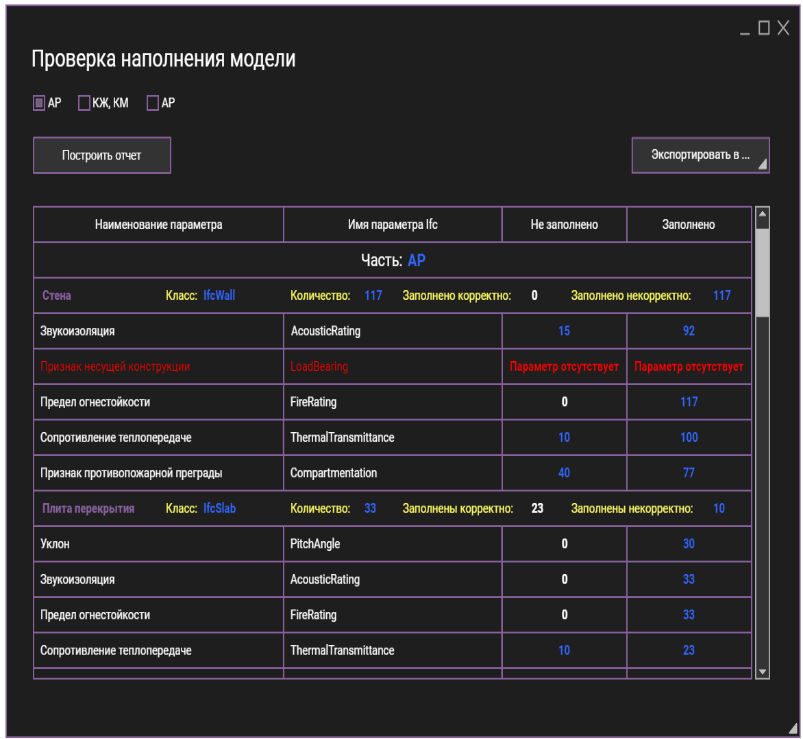 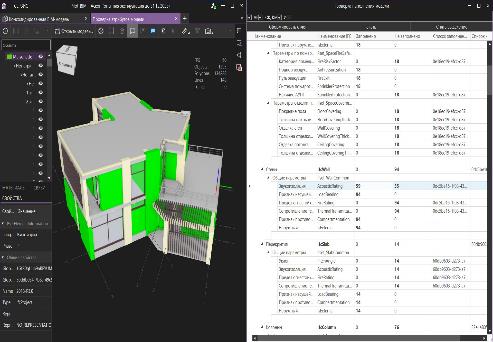 Проверки на соответствие EIR
Измерения
Контроль заполнения атрибутов
Связь с объектами в Renga
Отчеты и аналитика
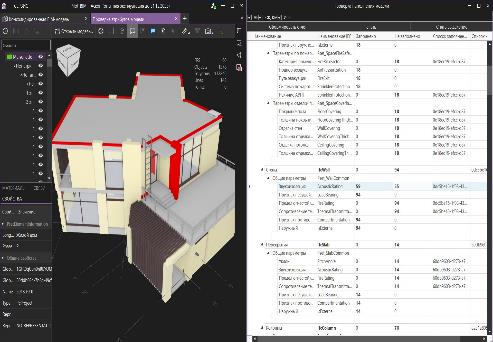 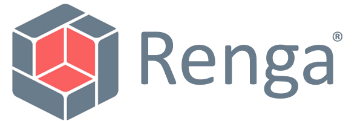 ЭКСПЕРТИЗА
РАБОТА С КОНСОЛИДИРОВАННОЙ МОДЕЛЬЮ В PILOT-BIM
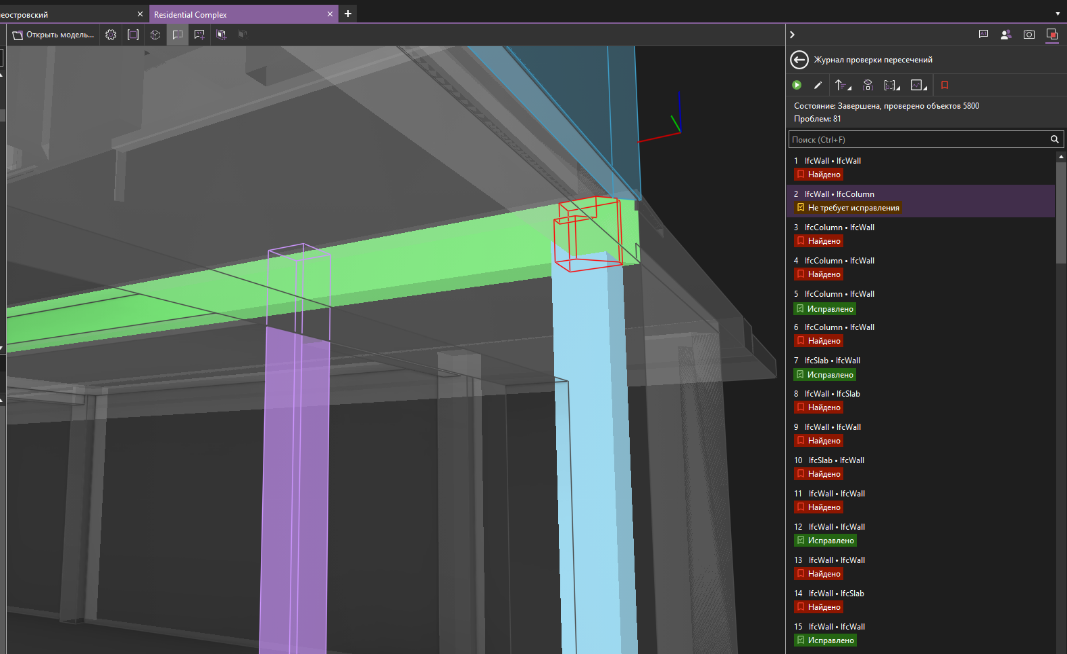 Проверки в автоматическом режиме
Вычисление области пересечений
Журнал коллизий
Замечания по конфликтам
Измерения
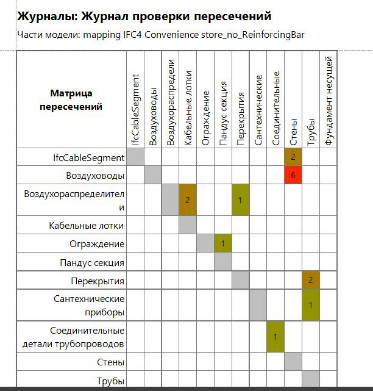 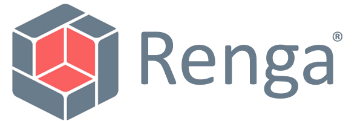 УПРАВЛЕНИЕ СТРОЙКОЙ
Планирование стройки
Графики СМР
Учет выполненных работ
Поставки оборудования и материалов
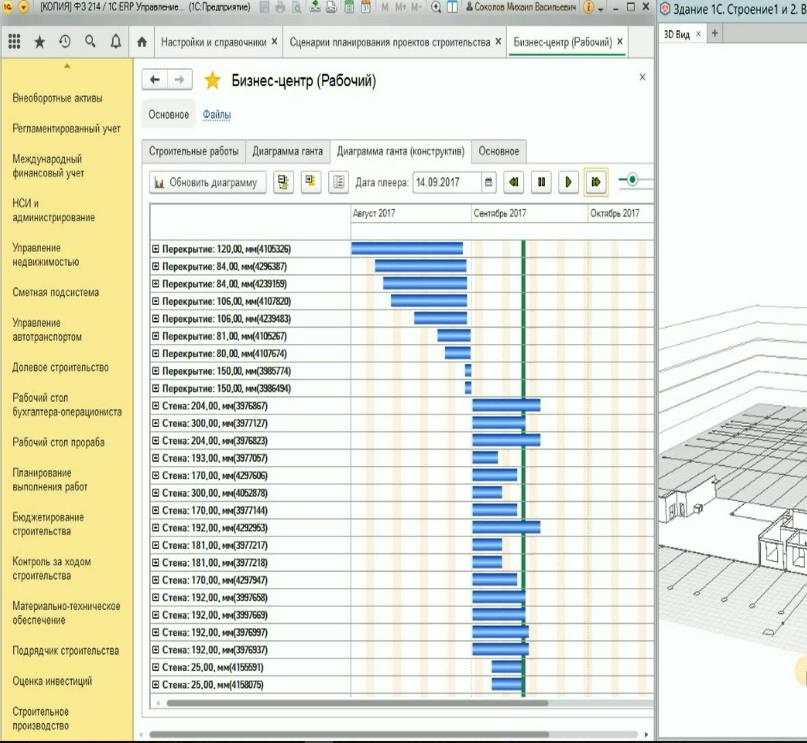 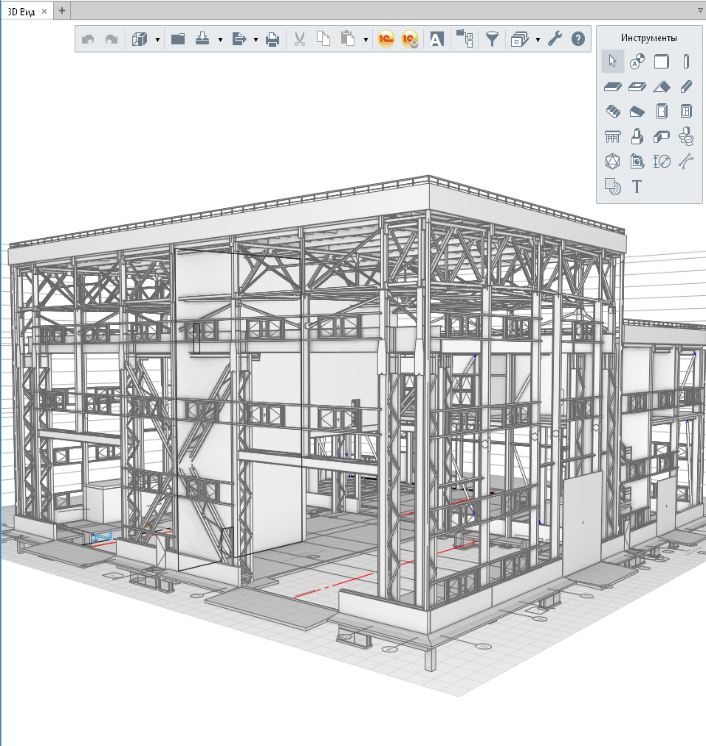 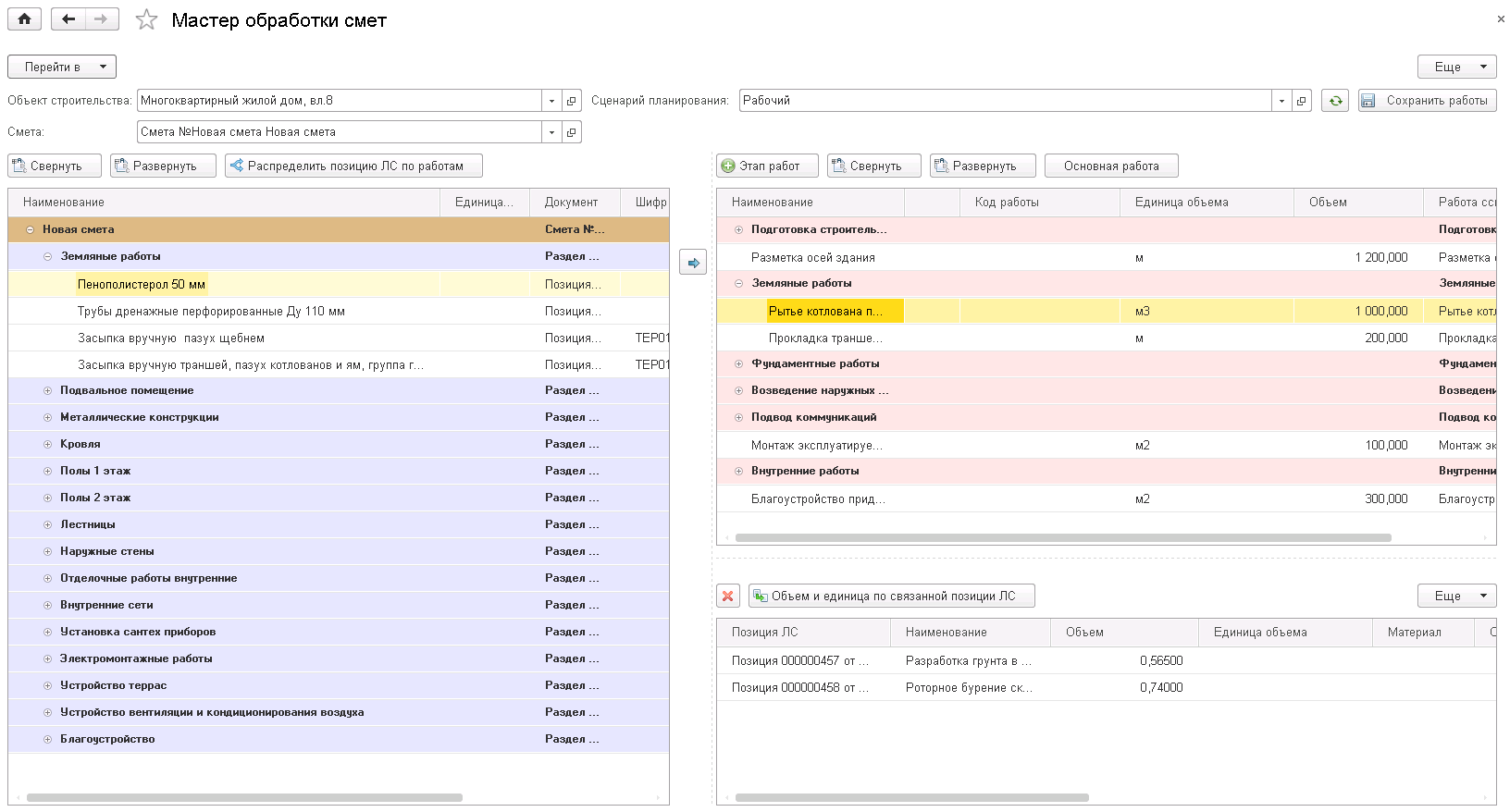 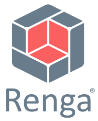 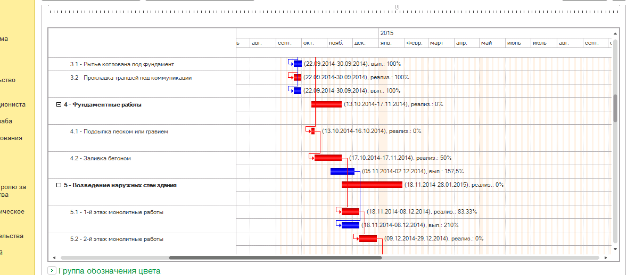 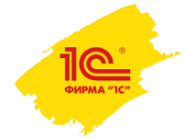 24
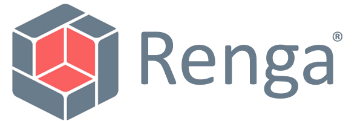 ИНСТРУМЕНТ ЭКОНОМИЧЕСКОГО АНАЛИЗА
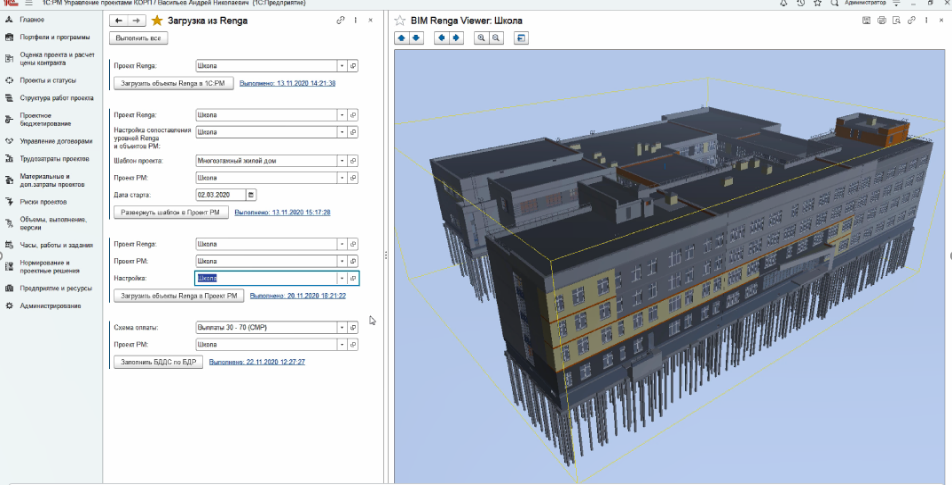 Управление портфелем инвестиционых  проектов
Проведение тендеров и выбор оптимальных подрядчиков и контрактирование
Динамика экономики проекта
Бюджет доходов и расходов, ПФА
Дерево ключевыхпоказателей проекта
Планирование
Контроль стоимости и сроков
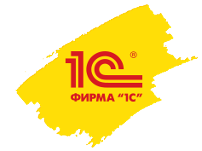 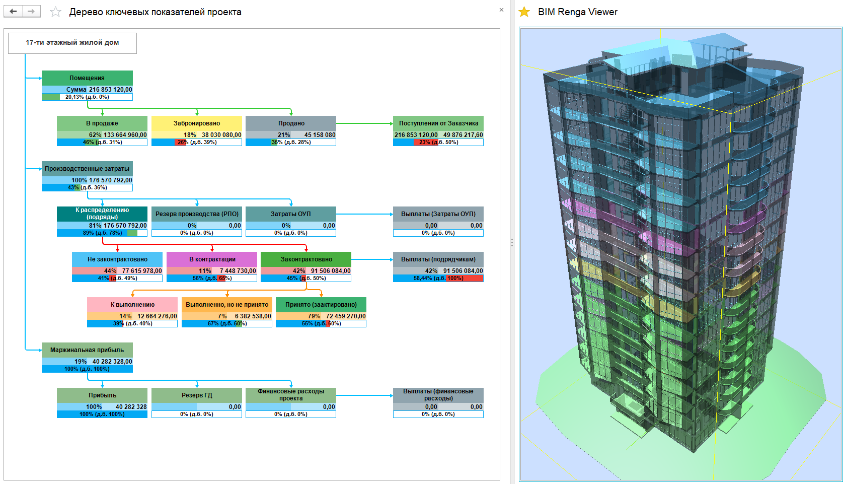 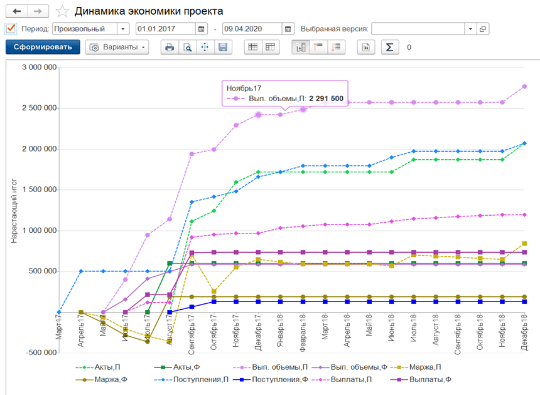 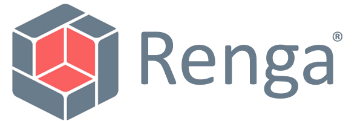 ЭКСПЛУАТАЦИЯ
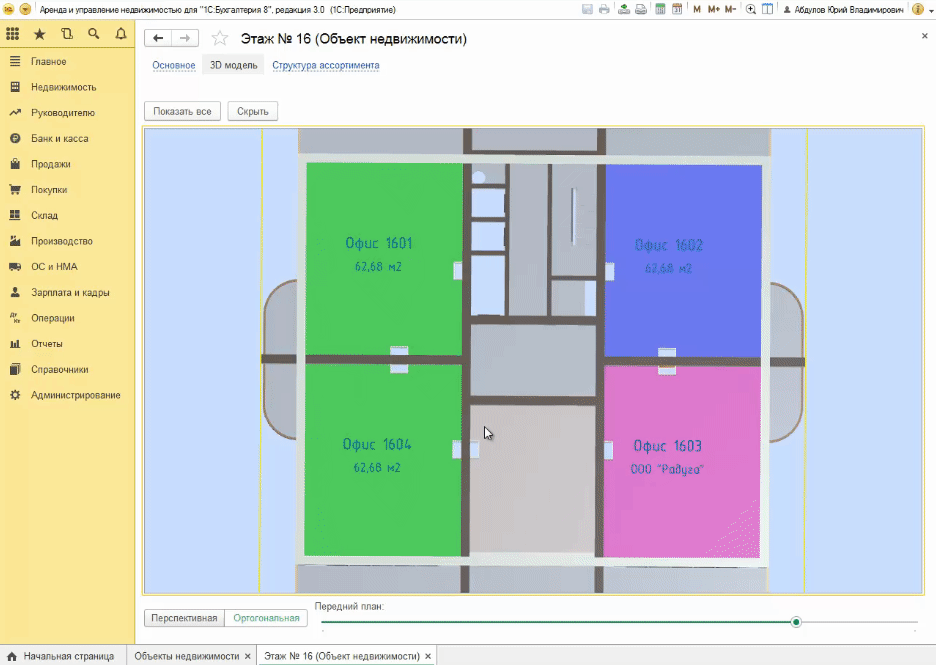 Интеграция с ТОиР
Интеграция с СУН
СОЗДАНИЕ И РАЗВИТИЕ  ДЕВЕЛОПЕРСКИХ ПРОЕКТОВ
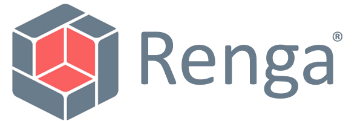 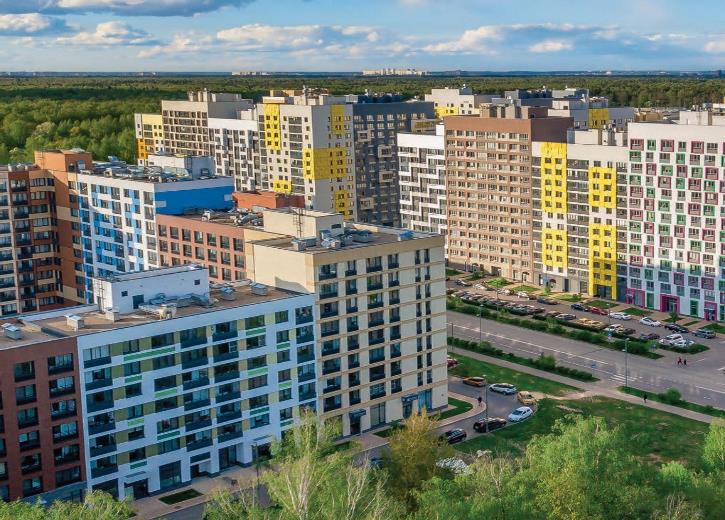 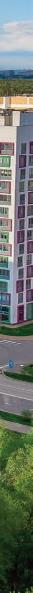 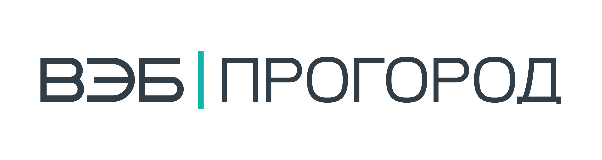 ПроГород — дочерняя организация ВЭБ.РФ, занимающаяся комплексным развитием комфортной городской среды, в том числе, за счет девелопмента проектов жилой недвижимости.

Ключевые направления деятельности  ПроГород нацелены на развитие  городской среды и улучшение качества  жизни людей в регионах России.
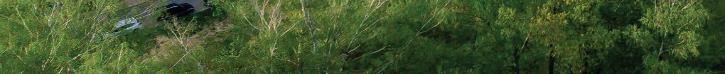 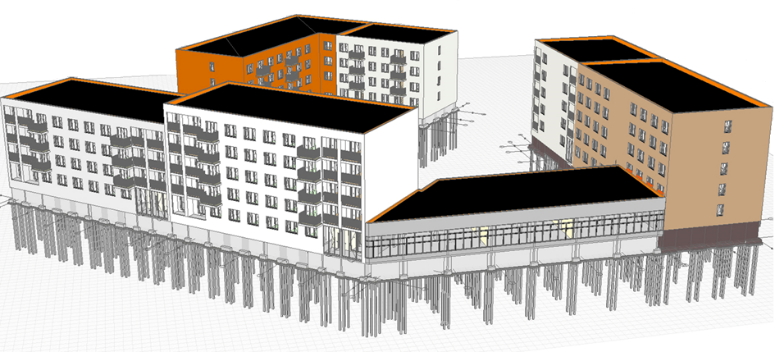 ЖК «Город «В лесу»
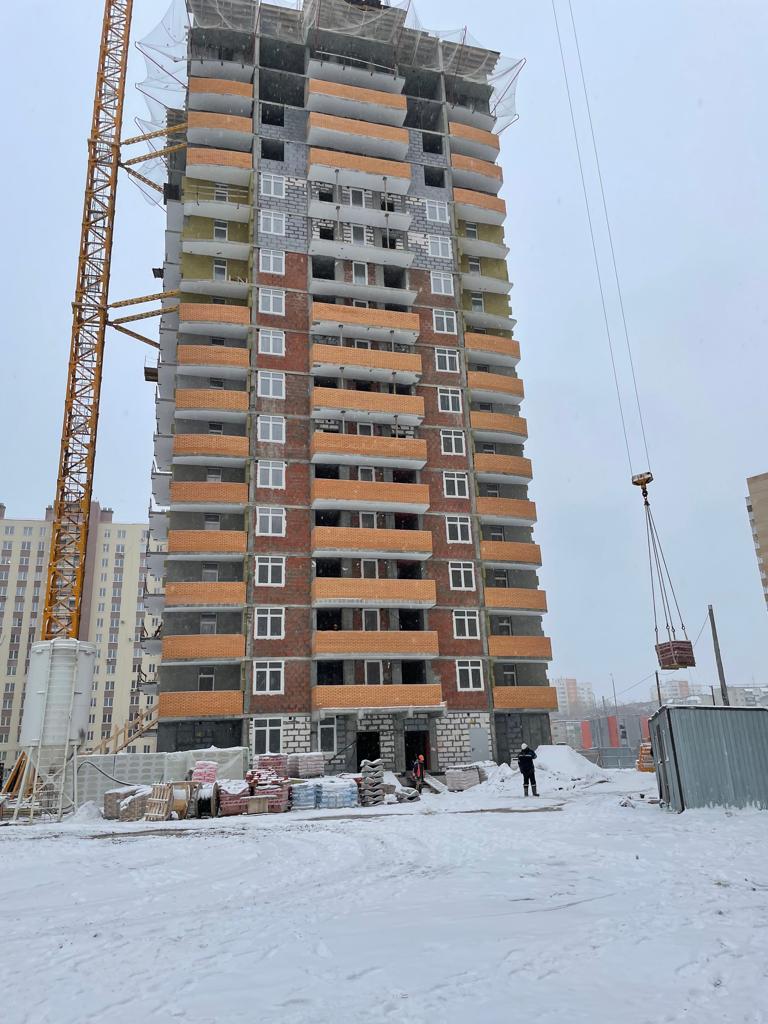 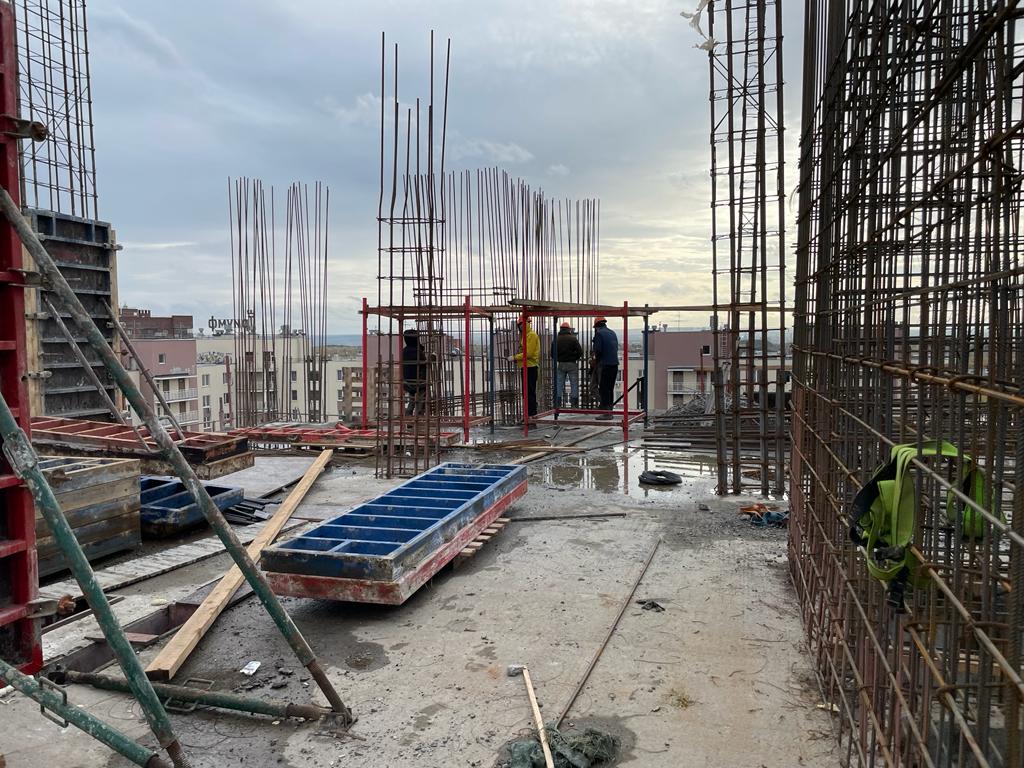 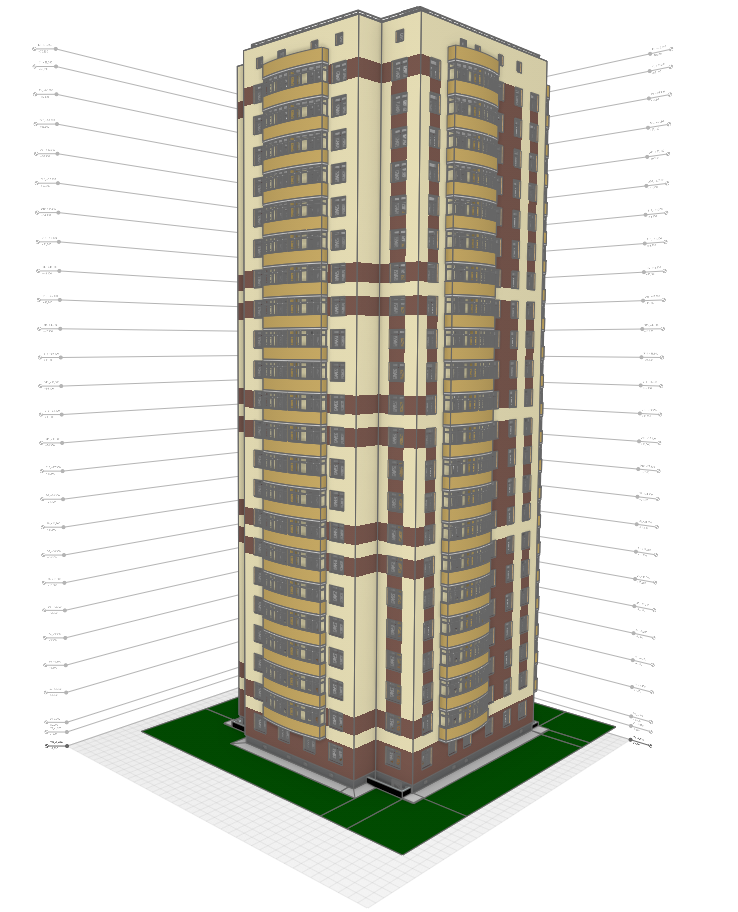 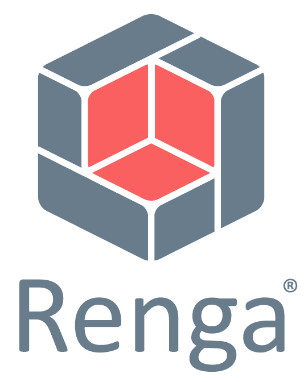 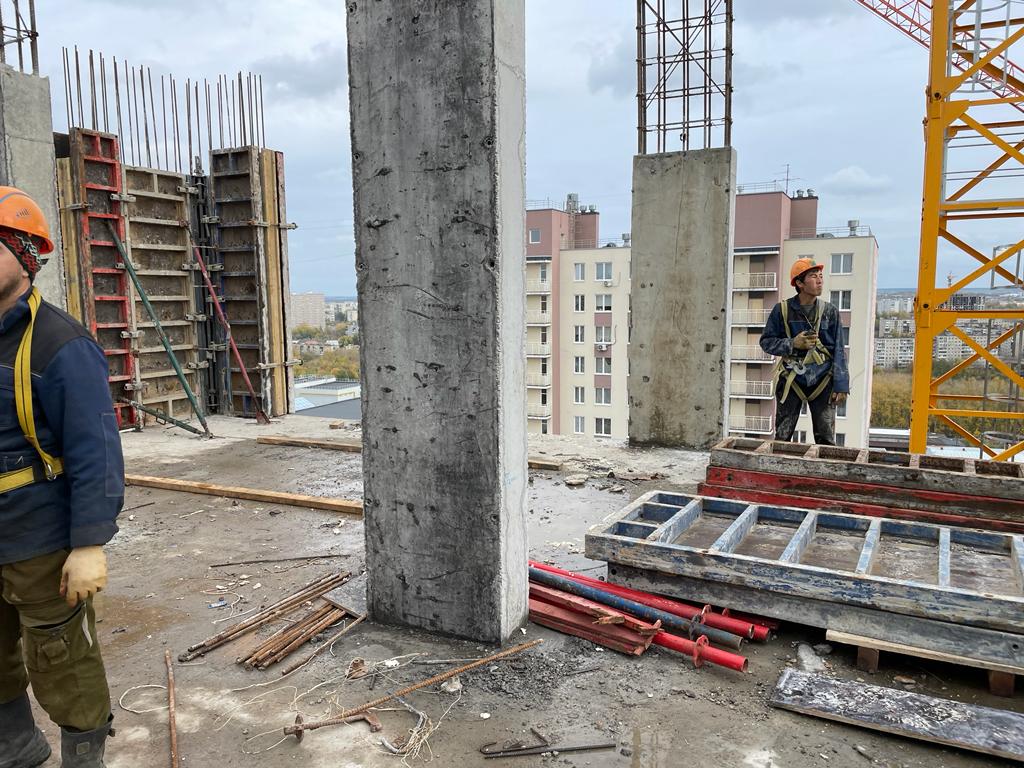 ООО «КС-Девелопмент»
Проект жилого многоэтажного дома в Перми
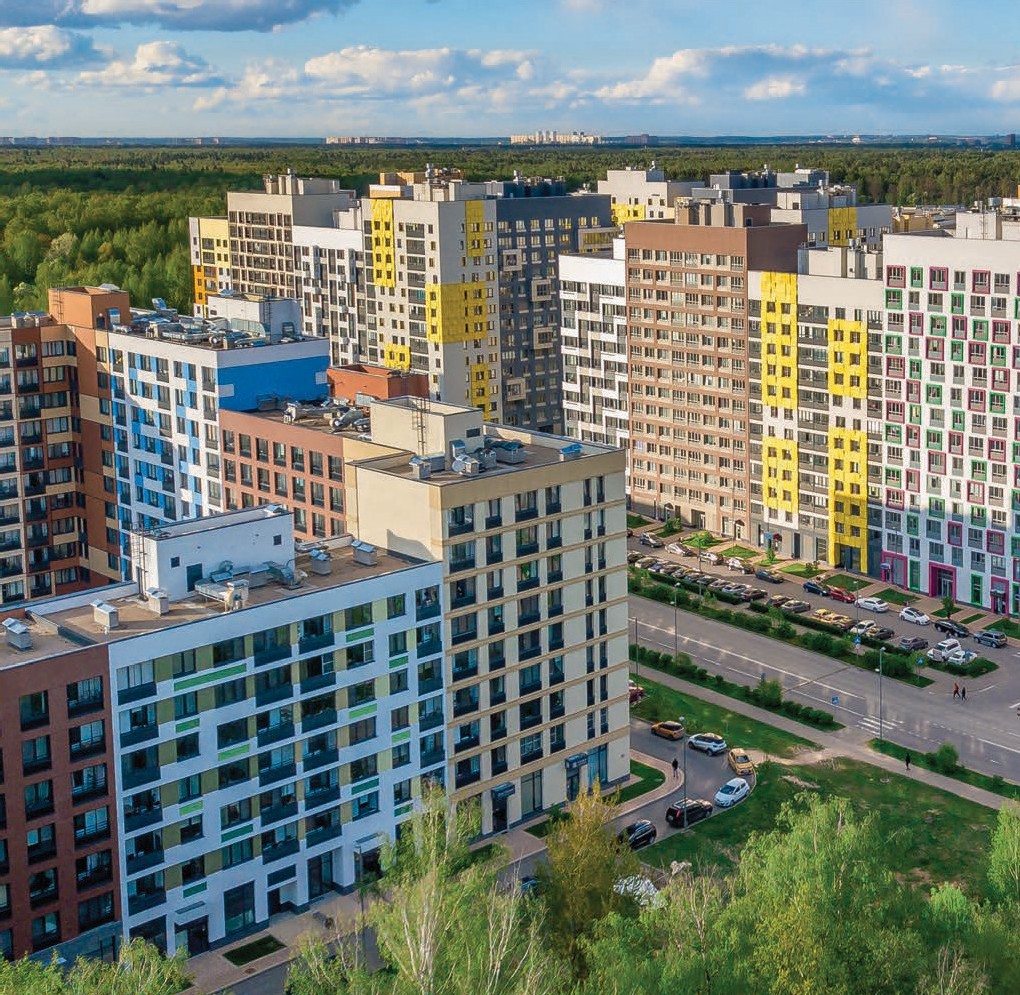 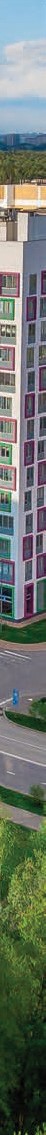 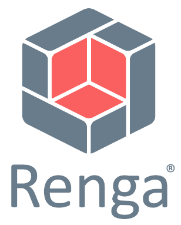 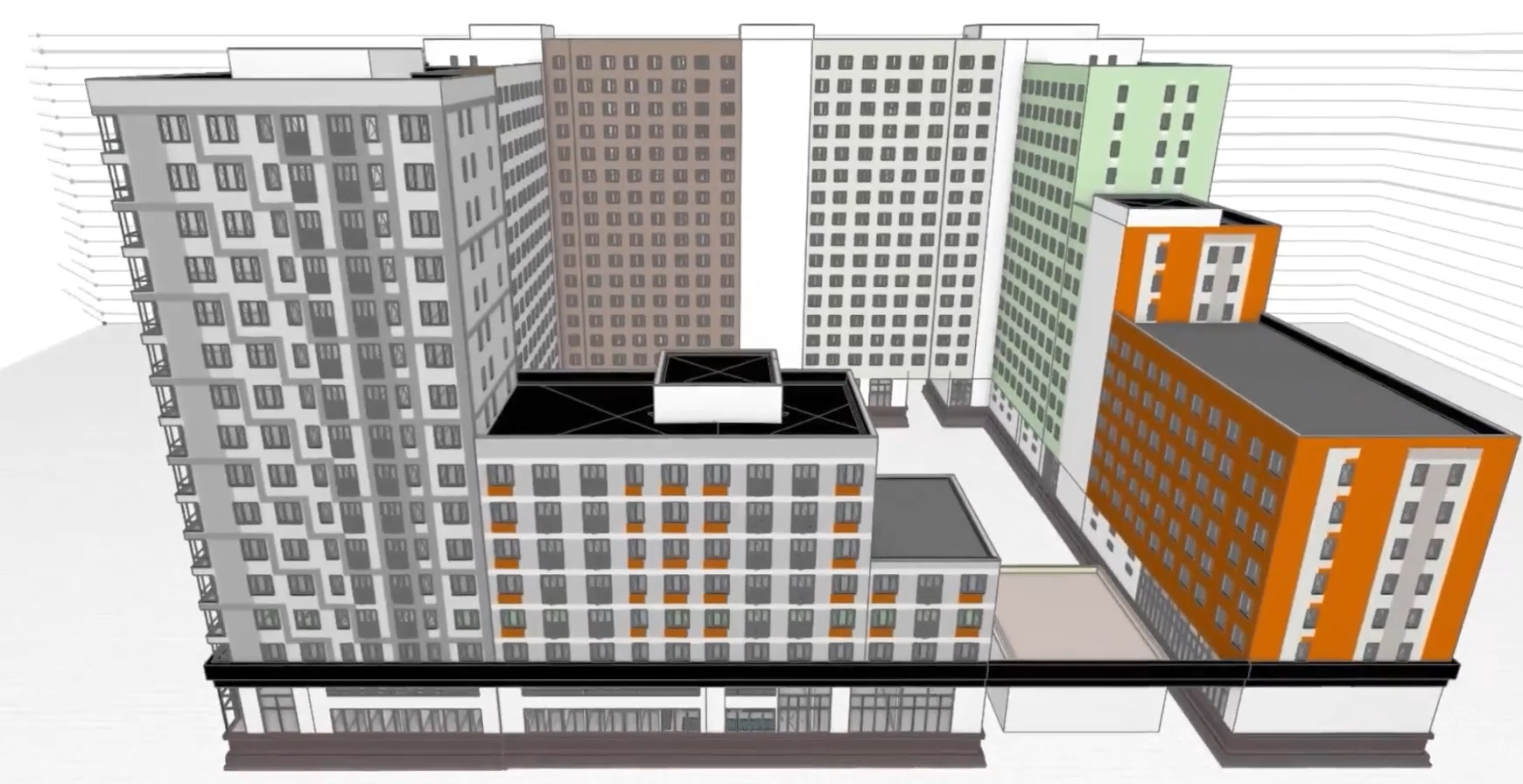 ПРОГОРОД (ГРУППА ВЭБ.РФ)
Проект жилого комплекса «Город «В лесу», который возводится в Подмосковье
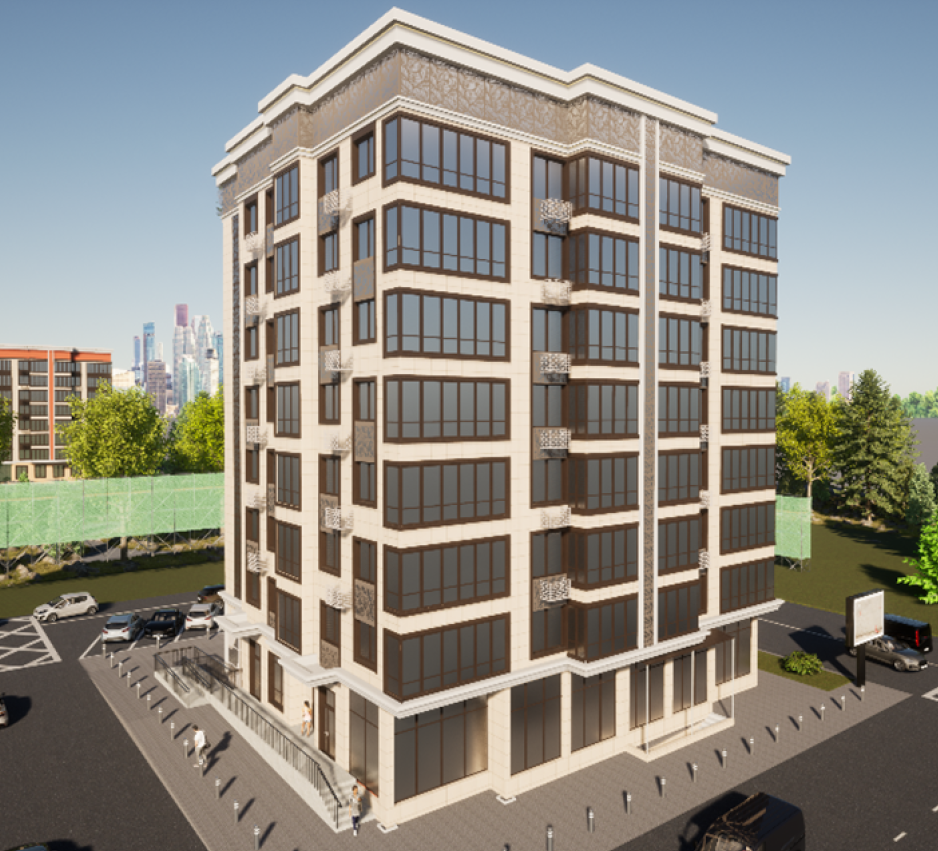 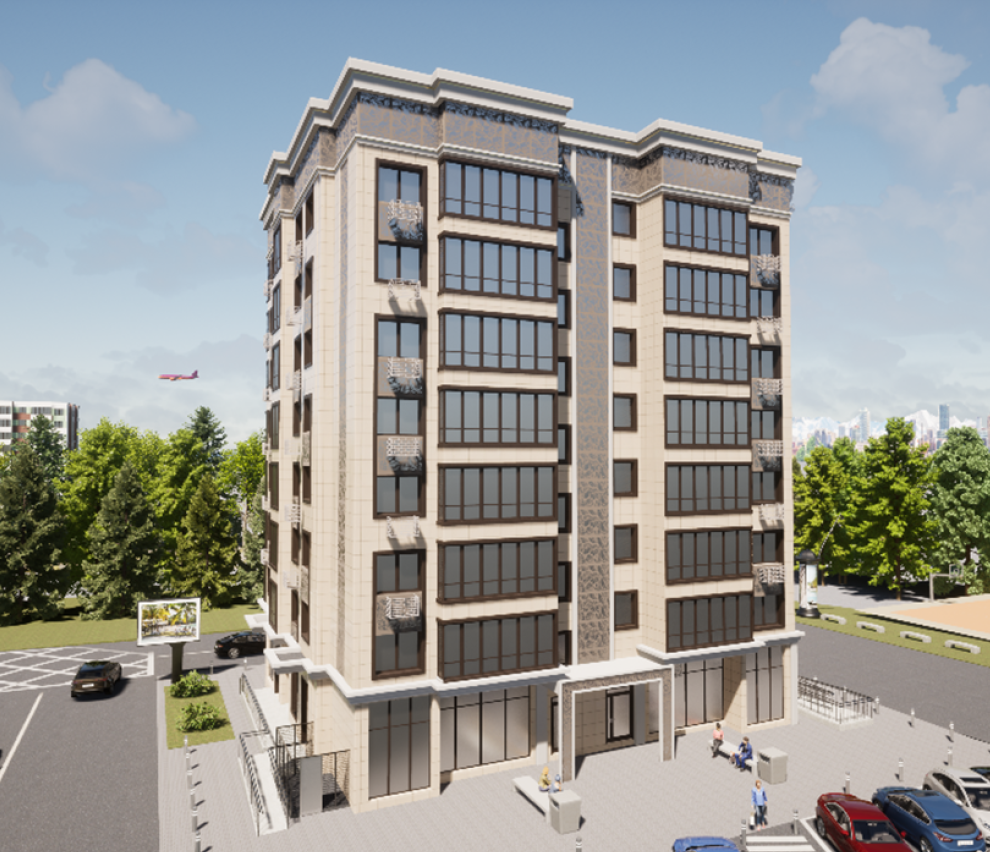 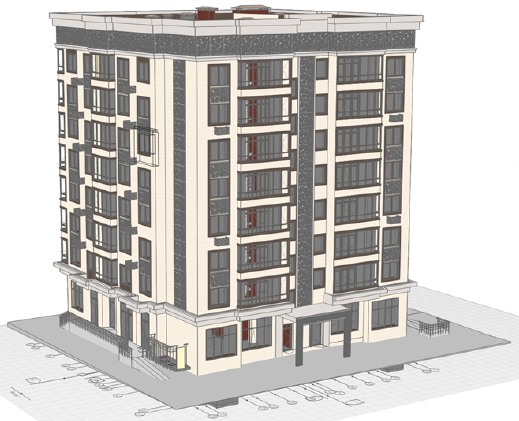 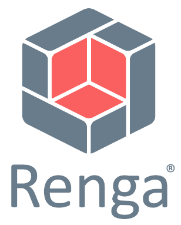 ООО «Юг Проект Кубань (ЮгСтройИнвест)
Проект детской дошкольной организации в г.Краснодаре
[Speaker Notes: Детский сад на 40 мест в р.п.Велетьма городского округа город Кулебаки Нижегородской области
Проектная документация с прохождением гос.экспертизы
Здание одноэтажное, прямоугольной формы, с размерами в осях 36.72х22.1 м. В здании имеется техническое подполье для прокладки инженерных коммуникаций и холодный чердак.
Стены запроектированы из облегченной кладки с утеплителем из мин.ваты и облицовки лицевым силикатным кирпичом]
Опыт пользователей
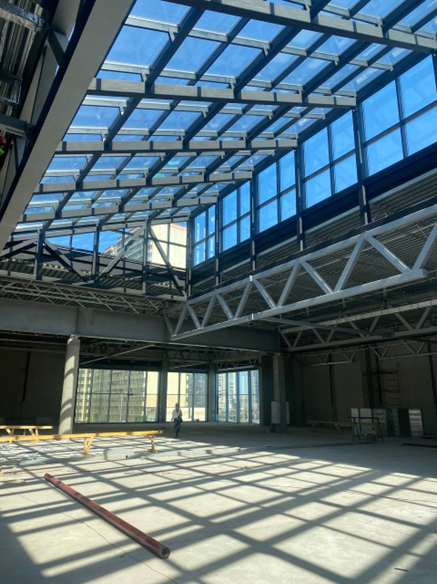 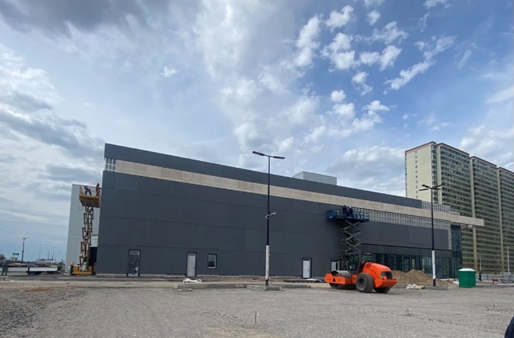 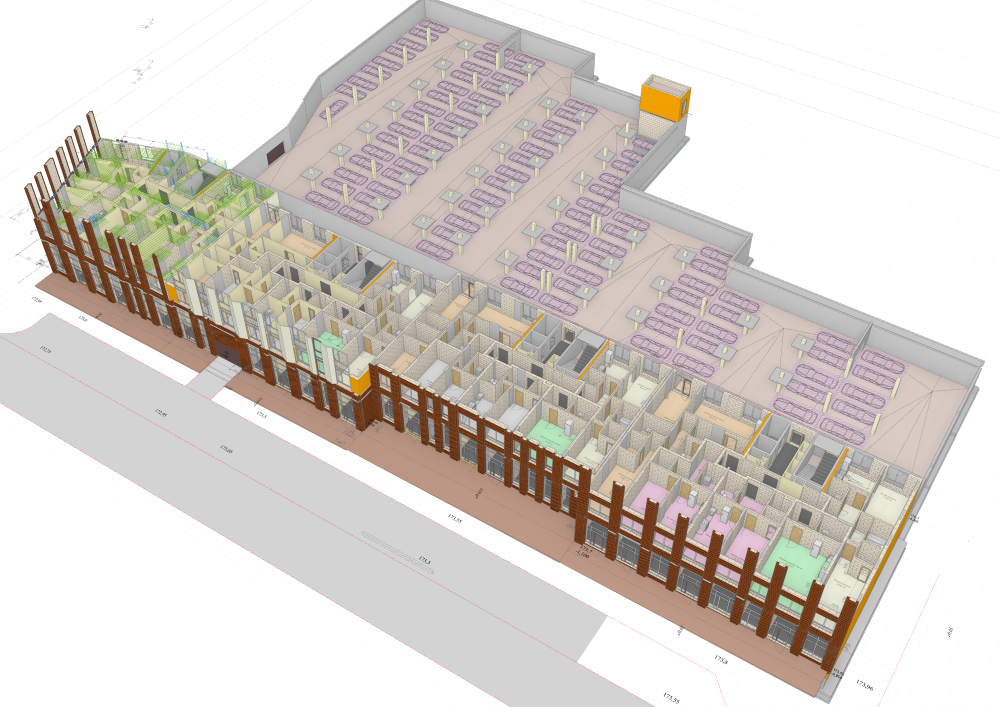 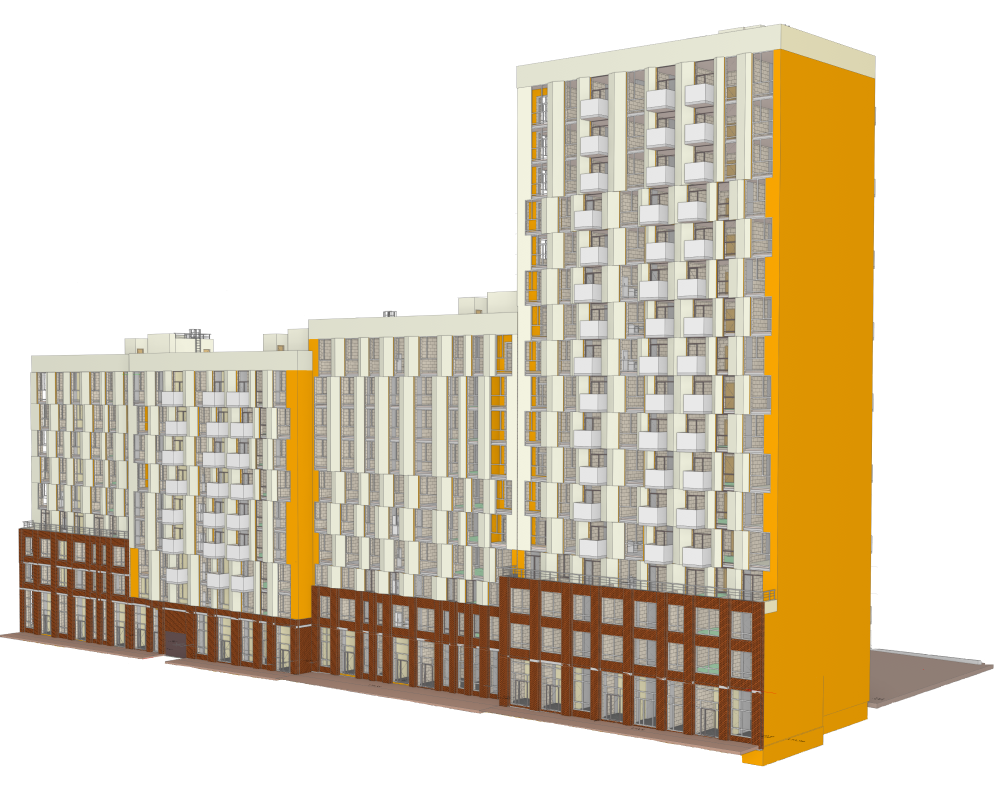 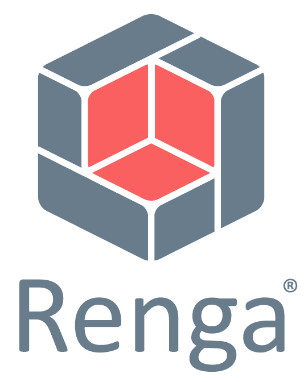 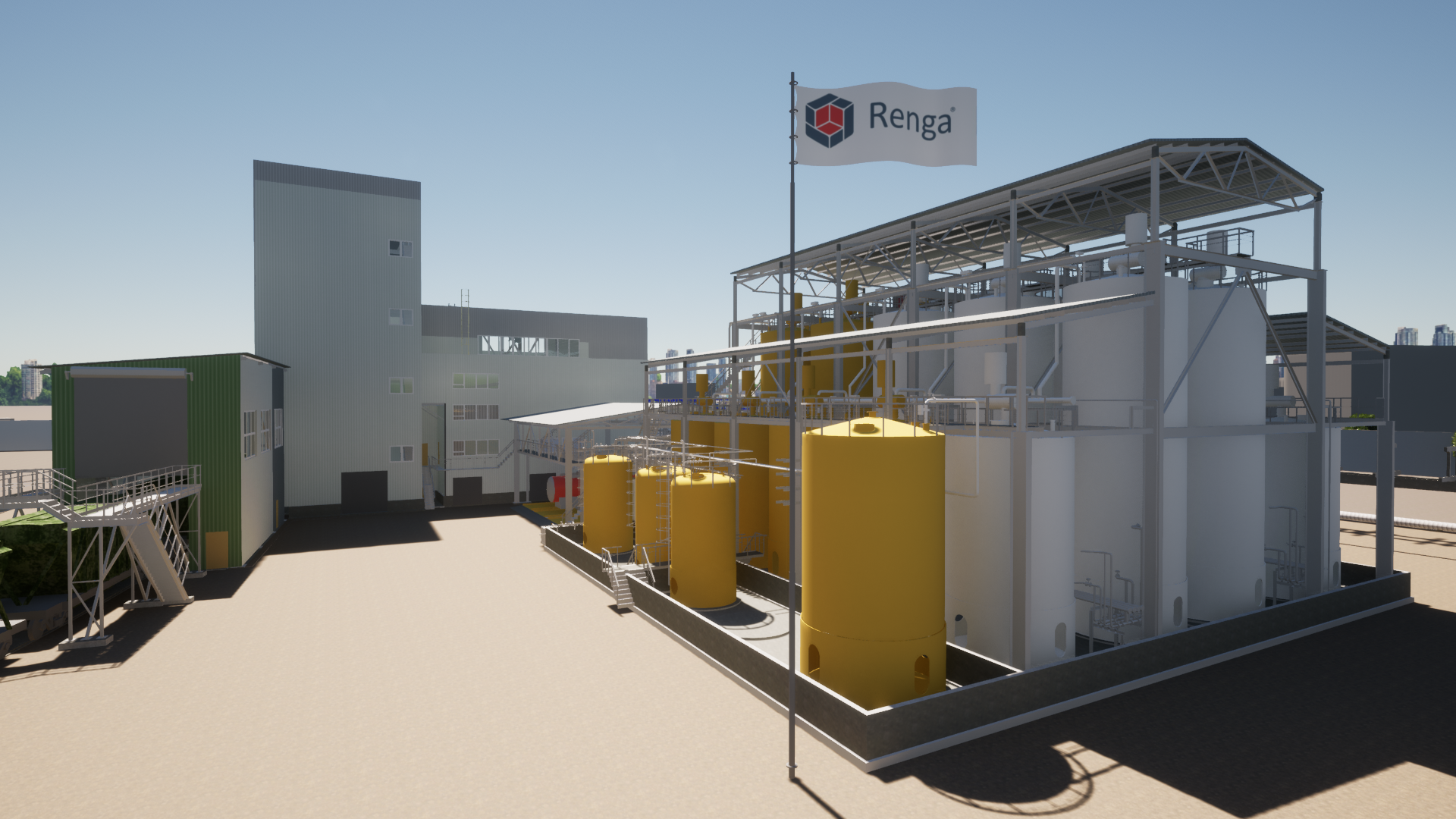 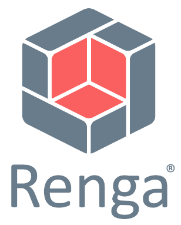 ТРАНСЮЖСТРОЙ
АЙ ПОСТАВКА
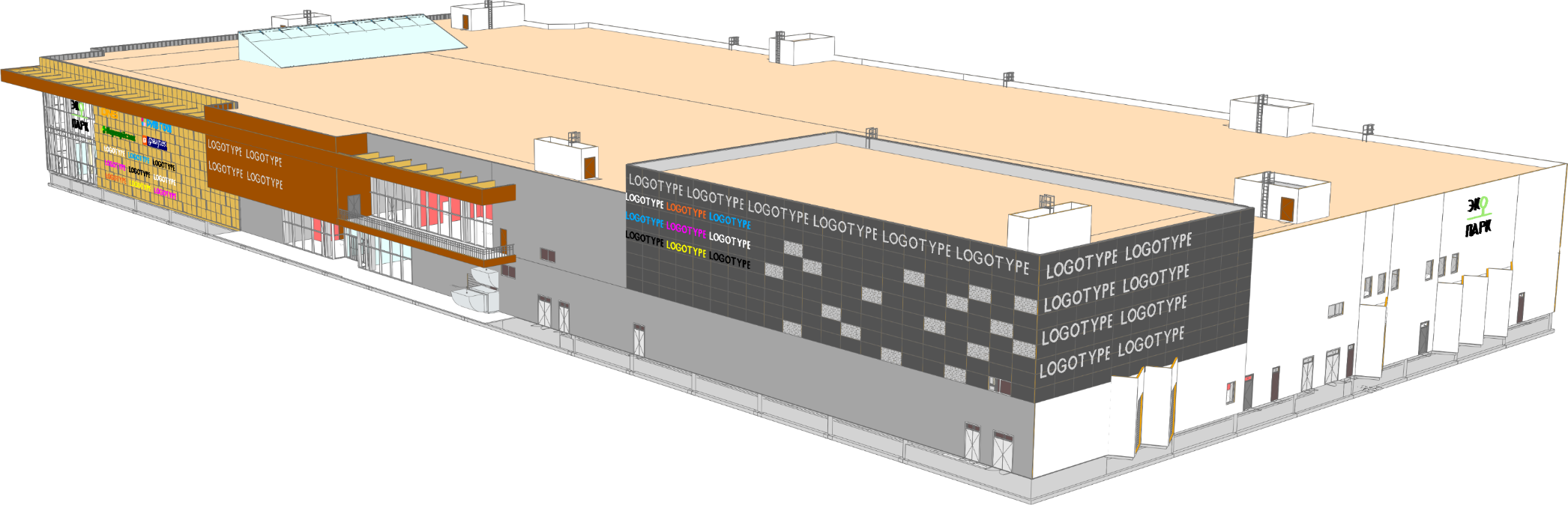 Проект многоэтажного жилого 4-х секционного дома ЖК «Москва», Белгородская область
ТЦ Мурино, Ленинградская область
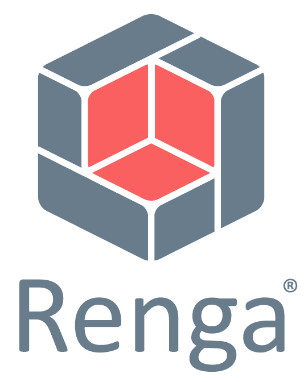 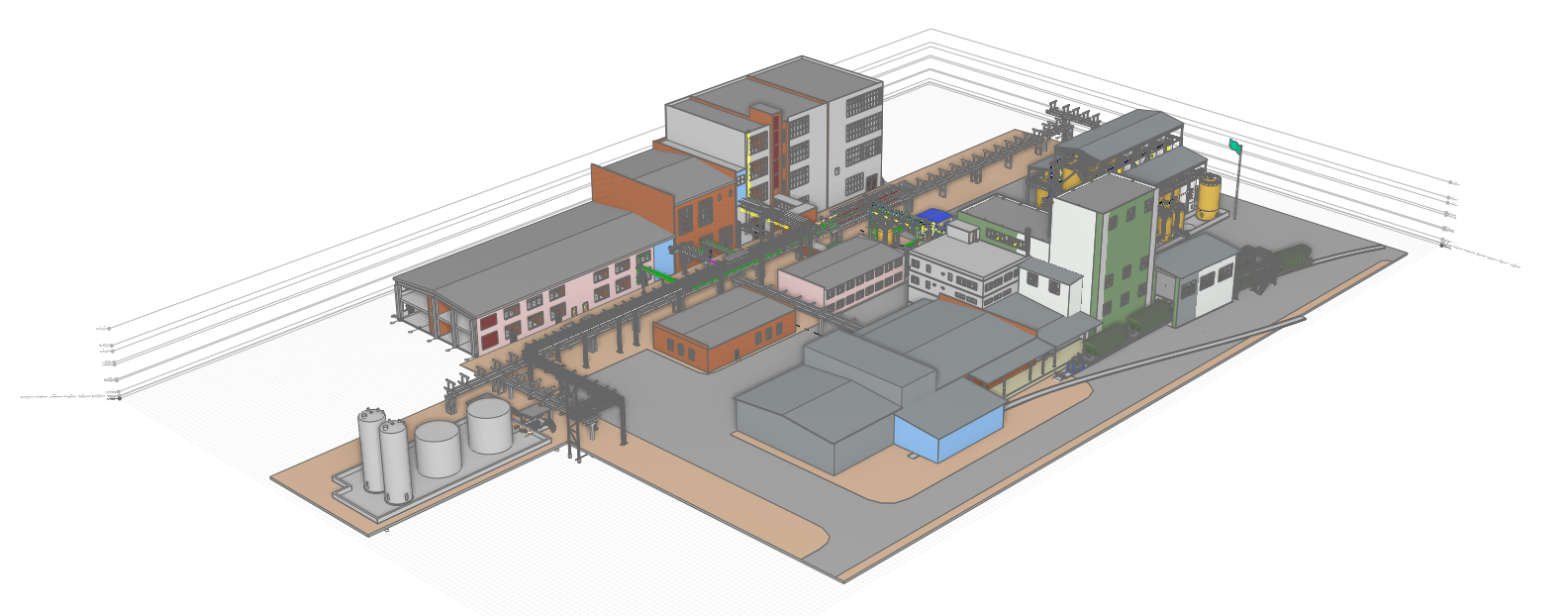 ГЛОБОТЭК
Проект сооружения по производству химических реагентов в г. Тольятти
АО «ПензТИСИЗ»
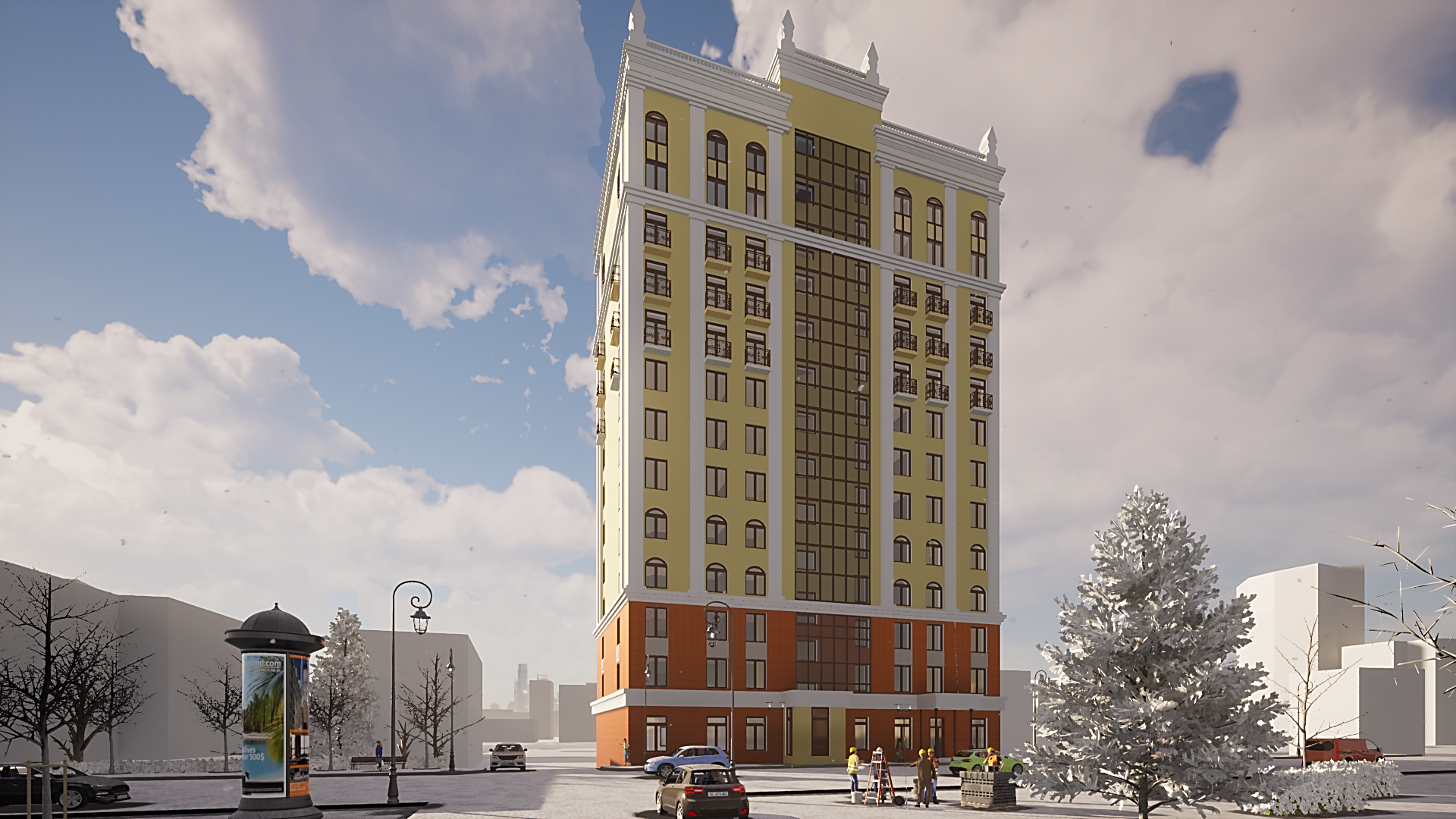 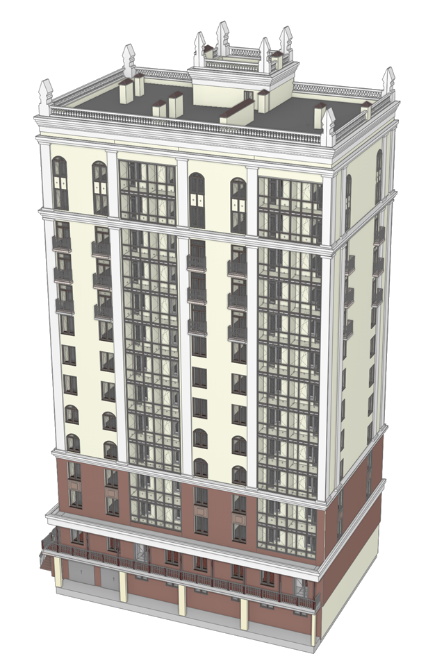 Проект многоквартирного жилого дома со встроенно-пристроенными нежилыми помещениями и подземным паркингом в г. Пензе
Куратор: АСКОН-Пенза
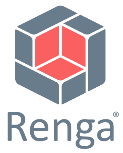 АО «ПензТИСИЗ»
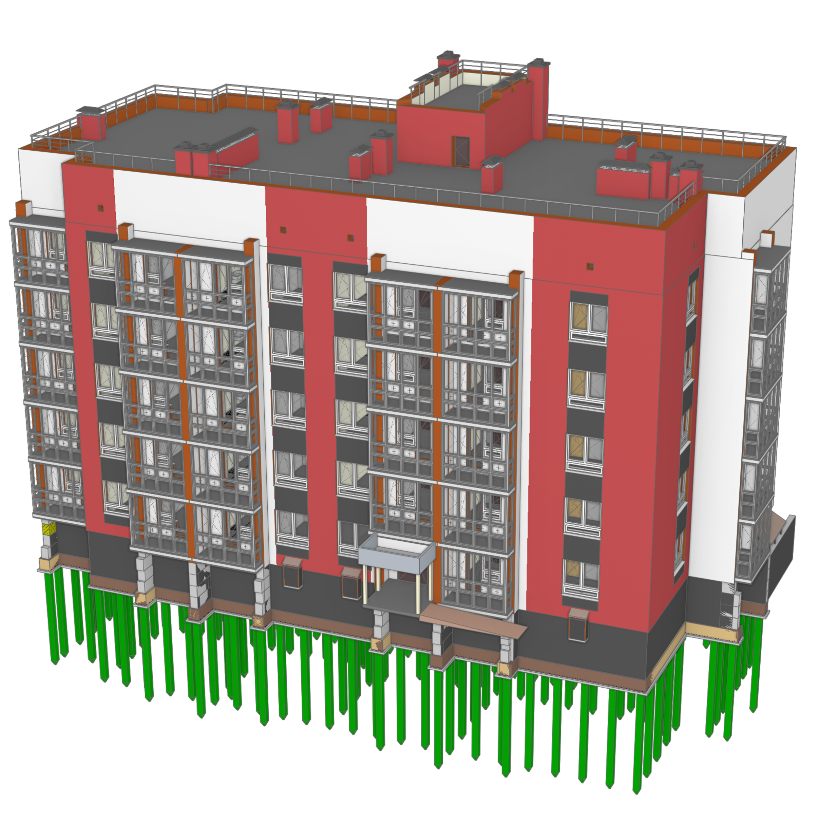 Проект среднеэтажного многоквартирного жилого дома в г. Пензе
Куратор: АСКОН-Пенза
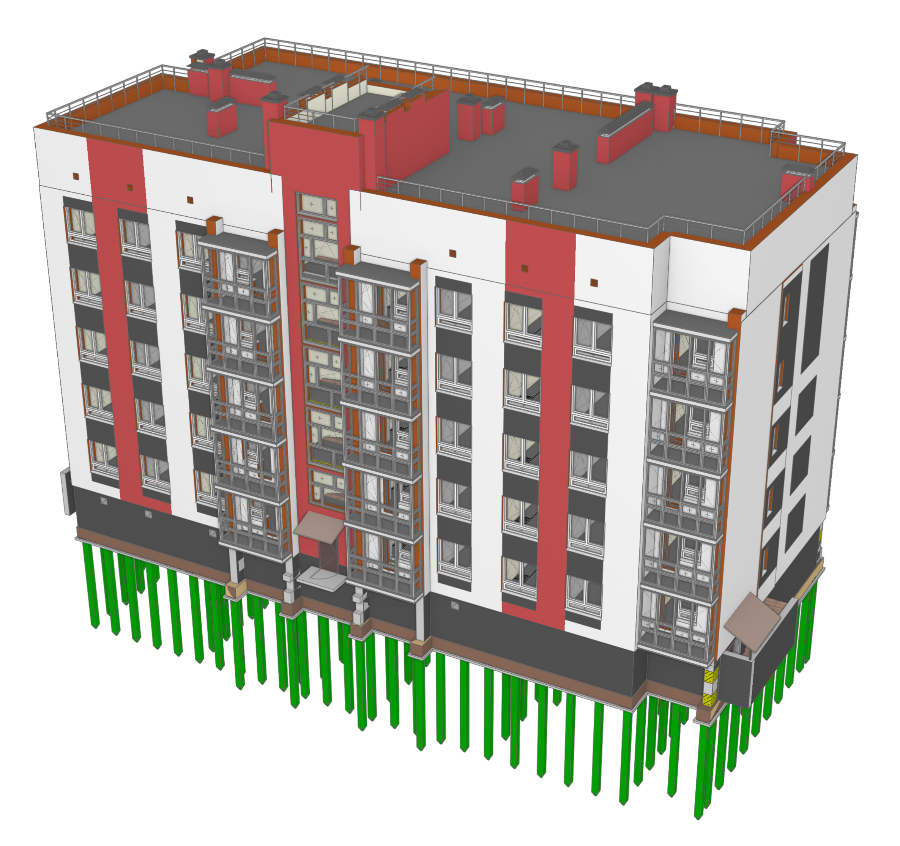 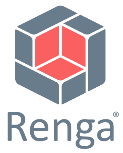 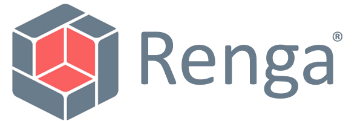 ТИМ на пороге. И что делать:
Охват всего жизненного цикла здания
Организация процессов взаимодействия между участниками инвестиционно-строительного процесса
Передача информации от этапа к этапу без потери данных
Управление жизненным циклом здания с помощью информационной модели
Возможность отслеживания и демонстрации динамики хода работ по проекту
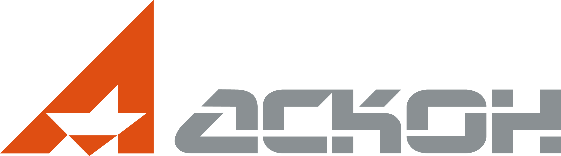 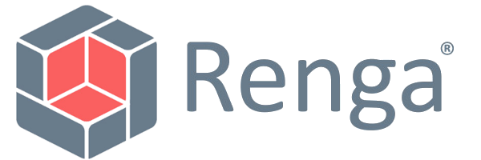 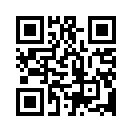 СПАСИБО ЗА ВНИМАНИЕ!